NHERI GSCApril General Meeting
Friday, April 21
11:00am CST
Agenda
12:00-12:05    Welcome & Announcements	
12:05-12:35    Sergio Prahl, CEO, Baunovo
12:35-12:58    Breakout Rooms
12:58-1:00      Wrap up
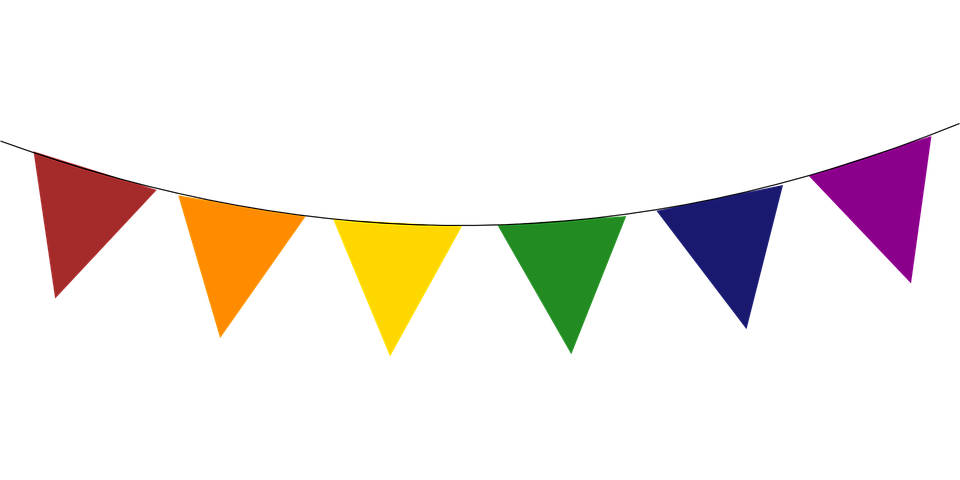 Welcome New Members
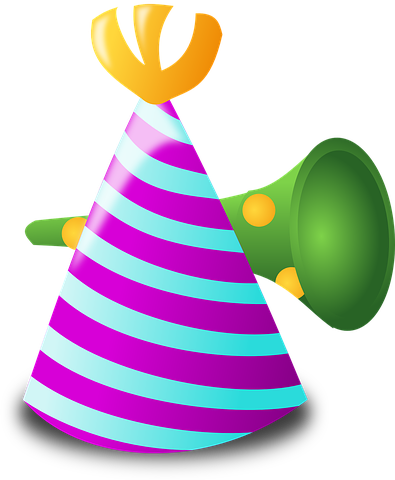 *Reach out to Faith Nenanya and Sasan Dolati to learn how to get involved!
NHERI GSC Mini-Conference
The preliminary program and website are LIVE!

See the QR Code for the website and program!
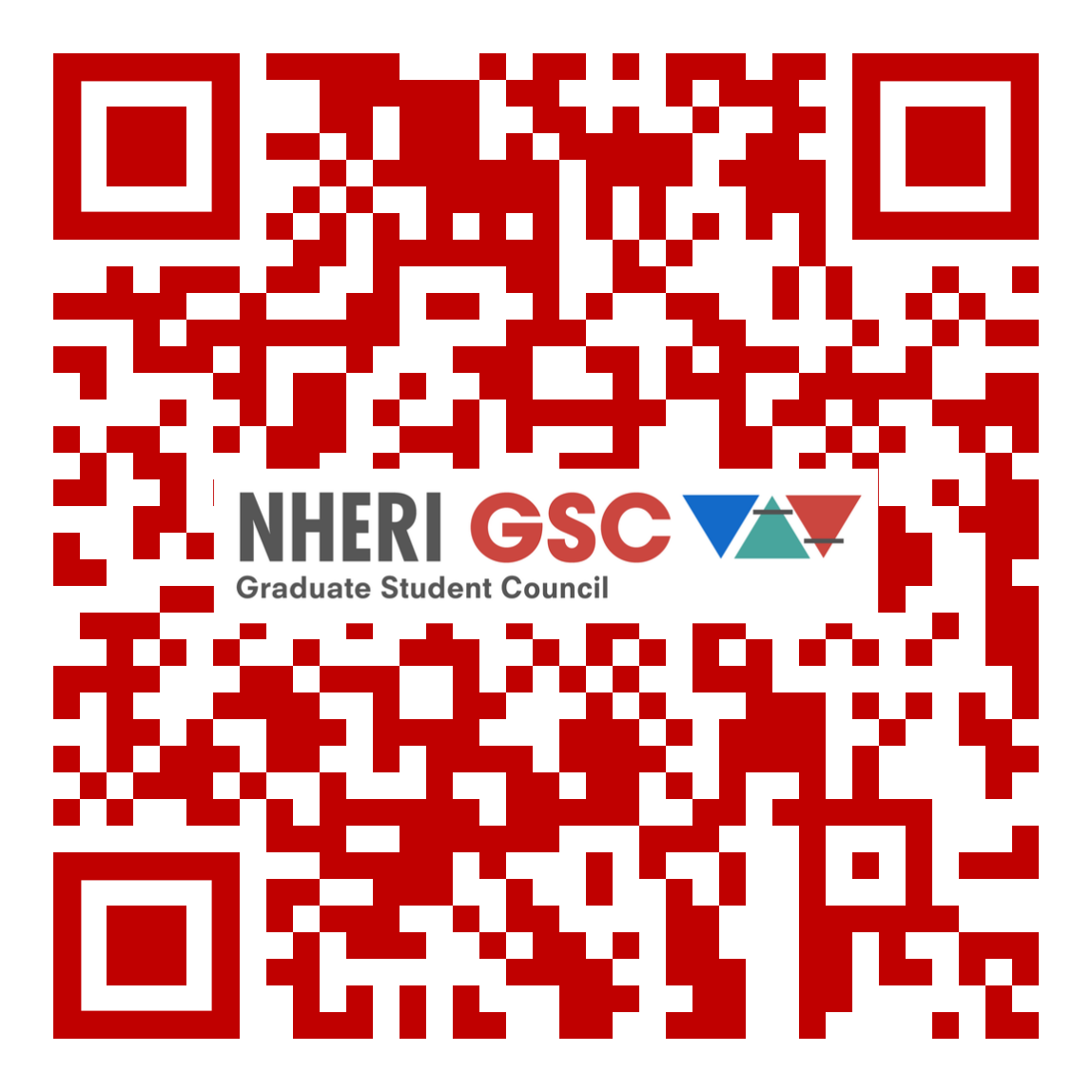 NHERI GSC Mini-Conference
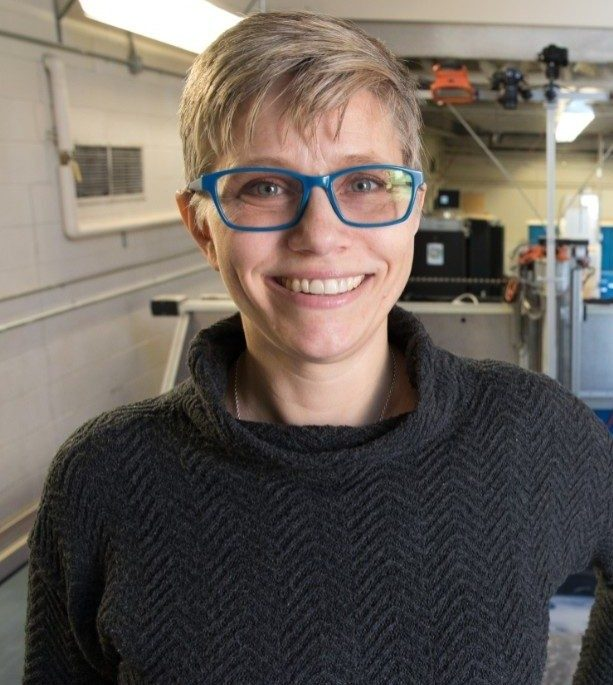 Announcing our Keynote Speaker: Dr. Jennifer Irish!
Virginia Tech University, Department of Civil & Environmental Engineering
NHERI GSC Mini-Conference
Please join us at the inaugural NHERI GSC Mini-Conference!
Friday, May 26, 2023
10:00am-5:00pm CT

Register here!
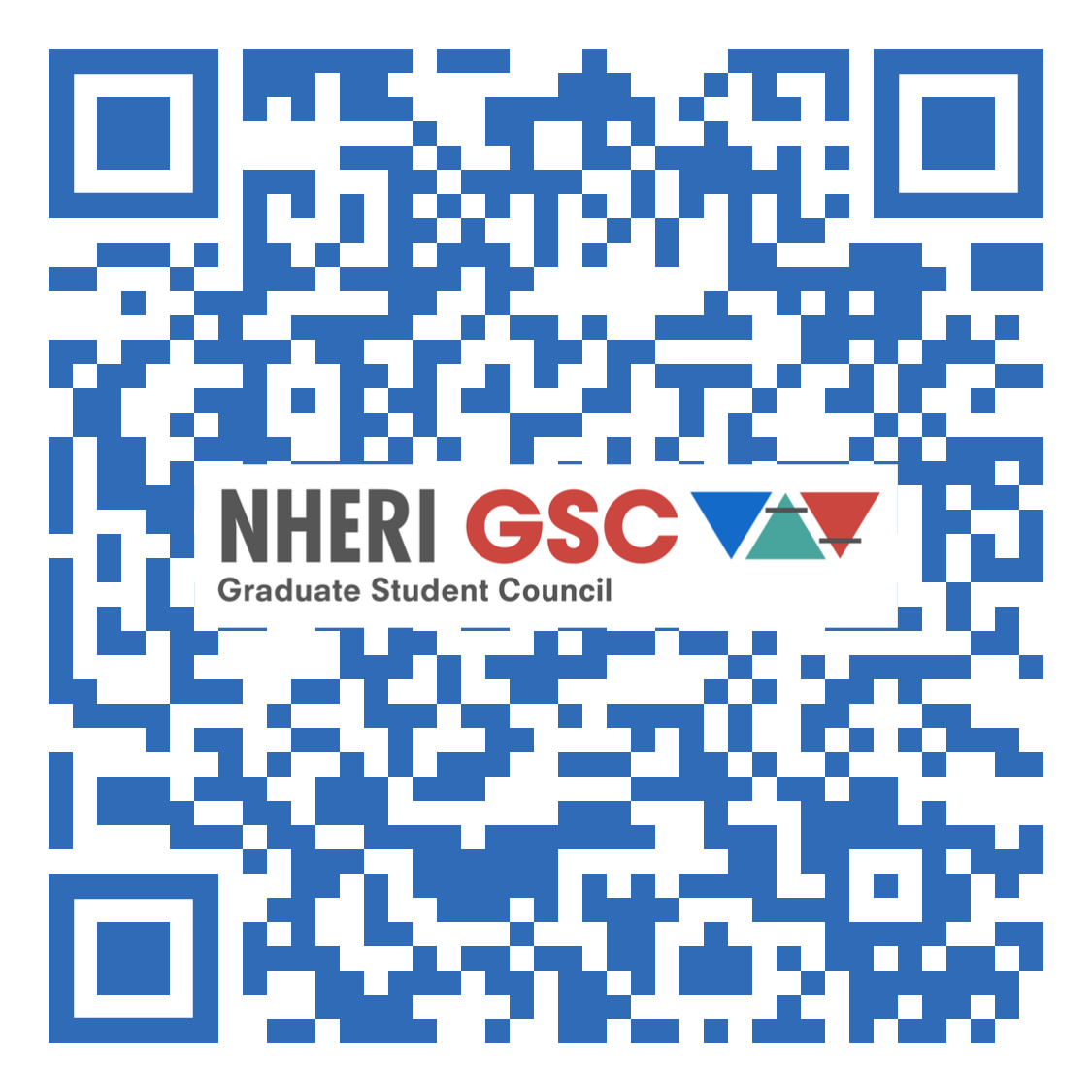 NHERI Computational Academy
July 17th-20th
Texas Advanced Computing Center, University of Texas at Austin
Registration Deadline: May 5, 2023
Registration Fee: $150

Travel support up to $1,500 is available! Apply when you submit your registration. Learn more and register here: https://www.designsafe-ci.org/learning-center/designsafe-academy/).
Speaker Introduction
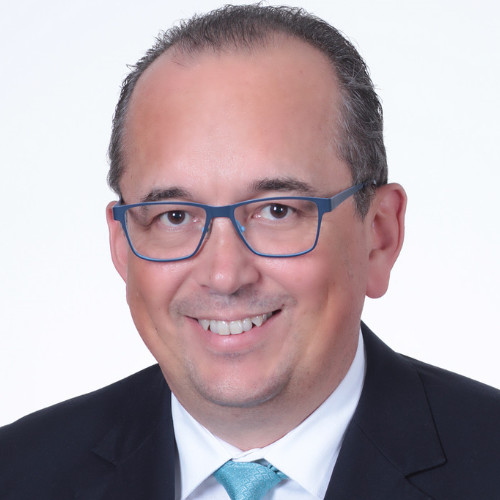 Sergio Prahl, MBA
CEO, Baunovo, Bautech USA Inc. and Brila Trading LLC

sergioprahl@baunovo.com
[Speaker Notes: Ronnie Schumann is an assistant professor at UNT in the department of Emergency Management and Disaster Science, where he uses his background as a human geographer to explore social vulnerabilities in disasters using quantitative and qualitative methods and community engagement to quantify disaster issues and help build community recovery and resilience in impacted groups. His latest work, "From the Ashes: A study of mitigation policy and practice after wildfire in California" supported through the Natural Hazards Center, FEMA, and NSF "Mitigation Matters Research Program" moves the discipline forward in the area of wildfires, which became even more important in 2022 where over 360,000 acres burned in California.
A fierce supporter of NHERI GSC, Ronnie helped support the first NHERI GSC joint presentation at the 2022 Disaster PRIMR Conference in Denton, and students fortunate enough to take classes from him have spoken about his ability to make the most complex disaster concepts comprehensible for all.  Please help me welcome Ronnie to our February NHERI GSC meeting.]
BAUNOVO
NHERI GSC
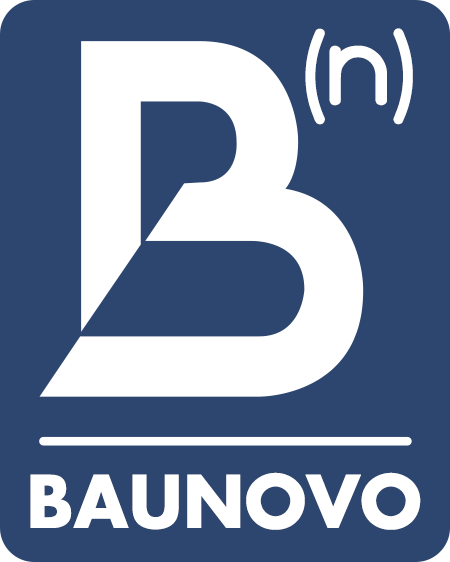 APRIL, 2023
Okeechobee Florida USA
HEADQUARTERS
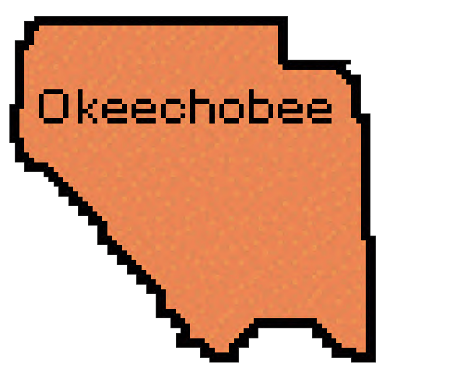 COVERAGE IN FLORIDA
PRESENCE ON THE CONTINENT
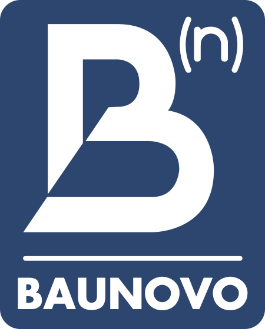 WORLDWIDE SUPPLIERS
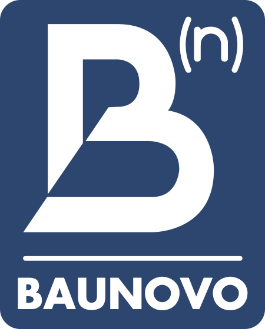 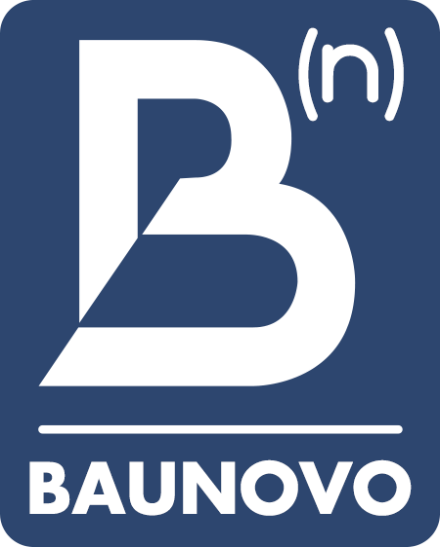 BAUNOVO
CORE BUSINESS
PLANTS DEVELOPMENT FOR THE CONCRETE INDUSTRY
1
PRECAST AND CONCRETE PRODUCTS PRODUCTION
2
GEOTECHNICAL SOLUTIONS DESIGN AND INSTALLATION
3
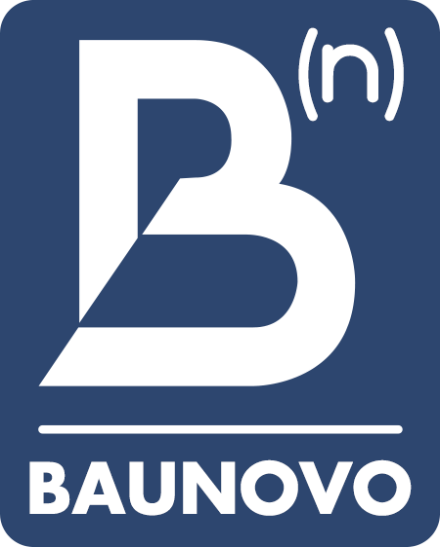 WE WANT TO BE RECOGNIZED AS:
QUALITY
KNOWLEDGE
TECHNOLOGY
EXPERIENCE
GEOSYNTHETICS
+
CONCRETE PRODUCTS
=
PERFECT MATCH
PRODUCT AND SOLUTIONS POSSIBILITIES…
ENDLESS
CONCRETE PRECAST PRODUCTION
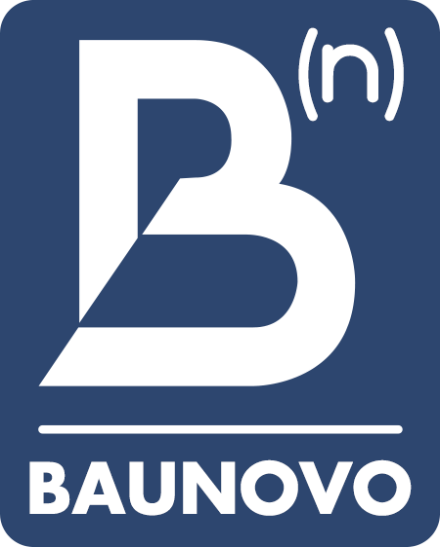 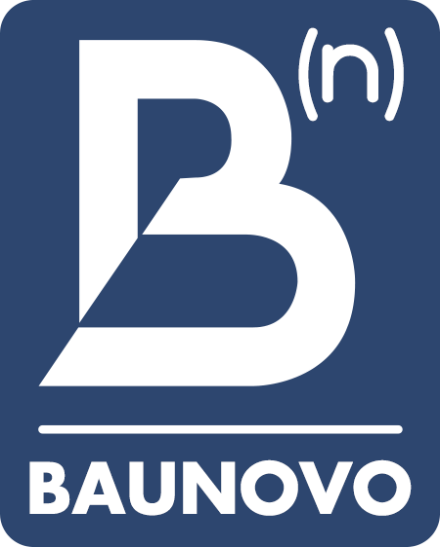 Okeechobee FL, USA PLANT
INFRASTRUCTURE SYSTEMS
RETAINING WALLS
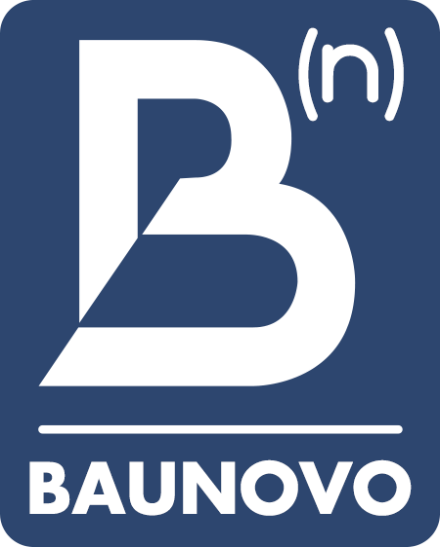 RETAINING WALLS
PROBLEM
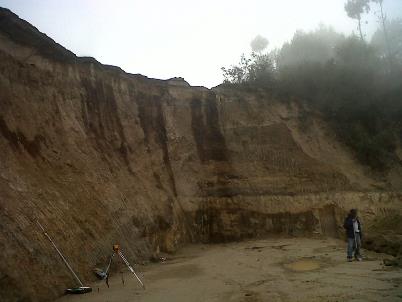 SOLUTION
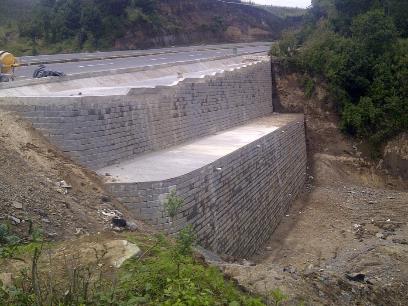 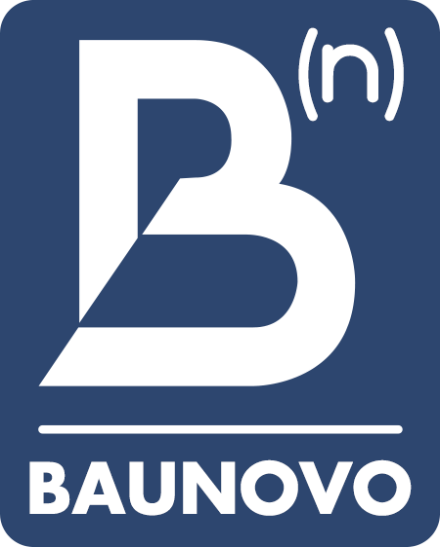 RETAINING WALLS
PROBLEM
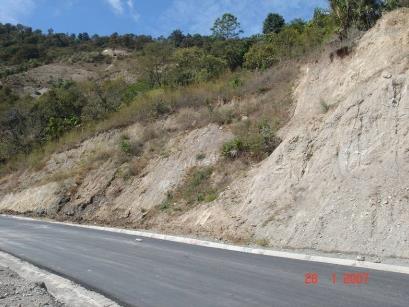 SOLUTION
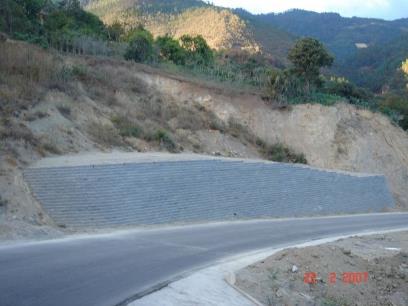 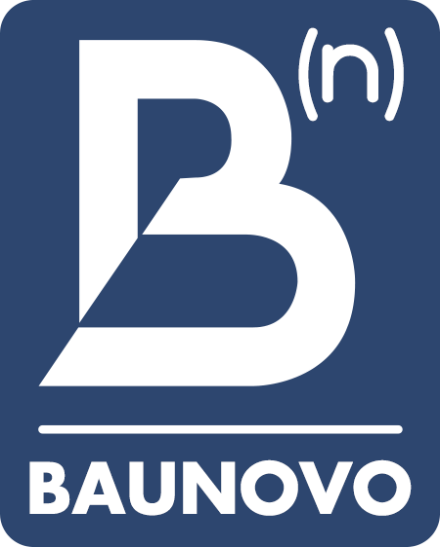 RETAINING WALLS
PROBLEM
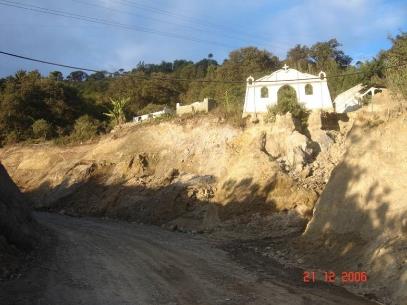 SOLUTION
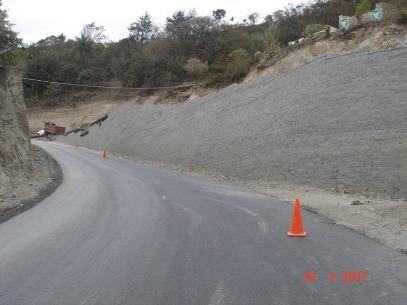 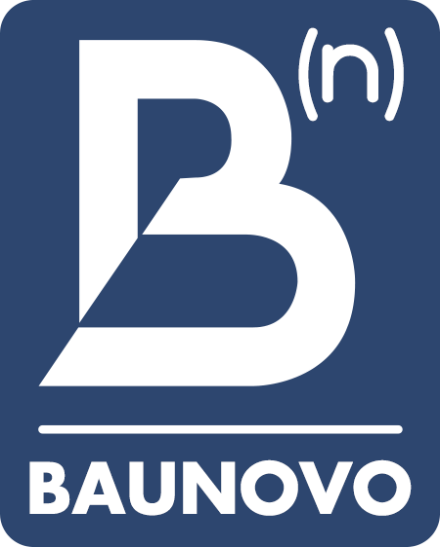 RETAINING WALLS
PROBLEM
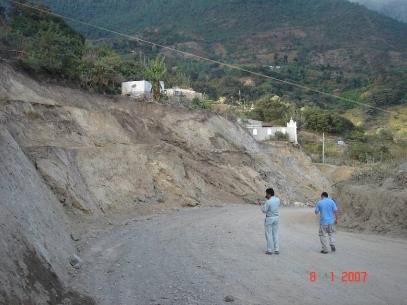 SOLUTION
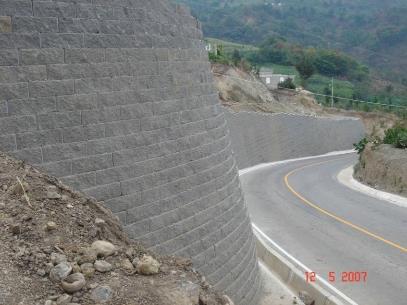 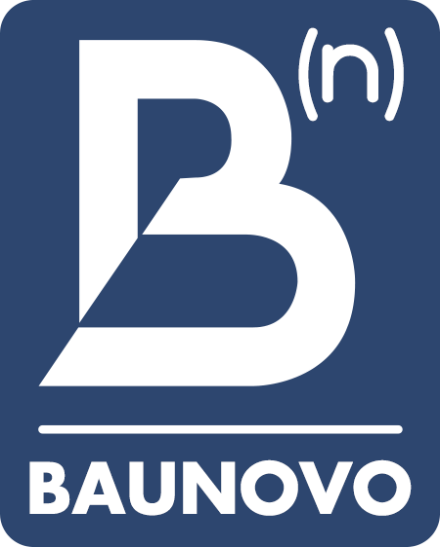 RETAINING WALLS
PROBLEM
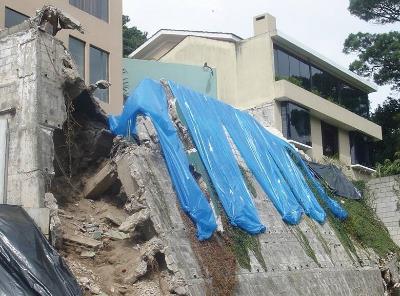 SOLUTION
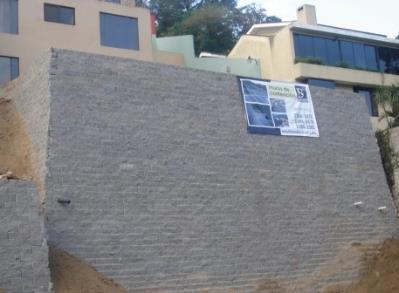 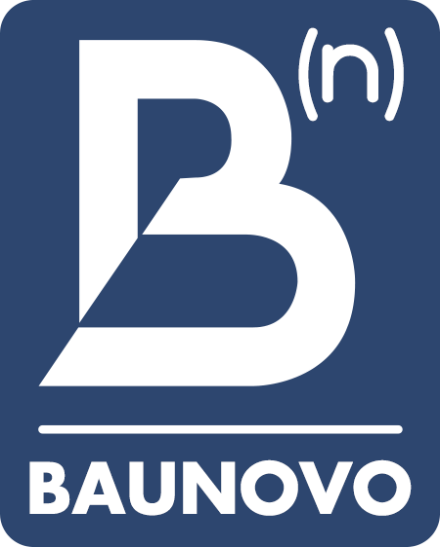 RETAINING WALLS
PROBLEM
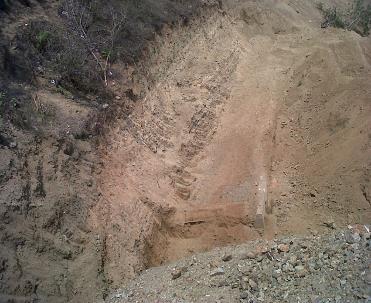 SOLUTION
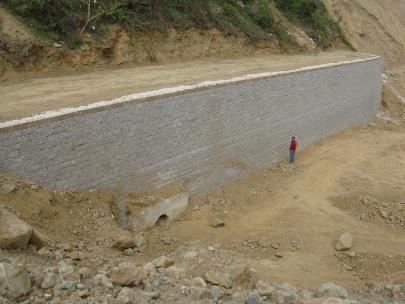 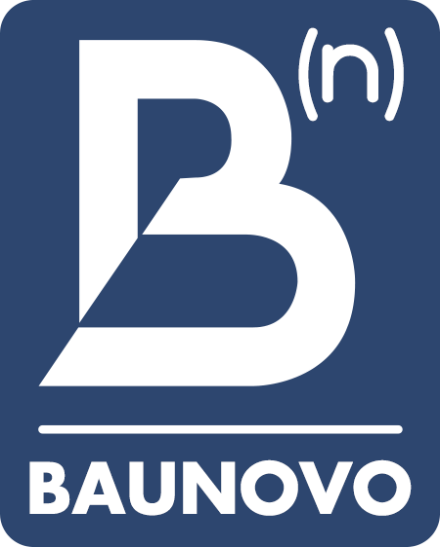 RETAINING WALLS
PROBLEM
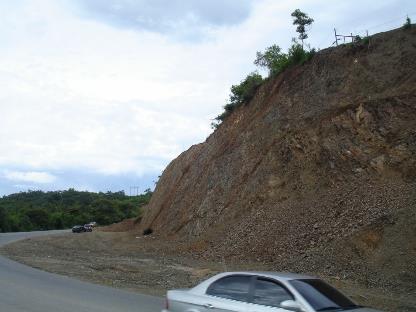 SOLUTION
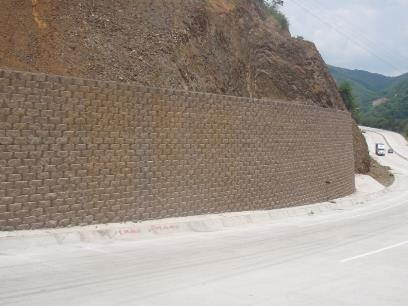 SEGMENTAL RETAINING WALLS
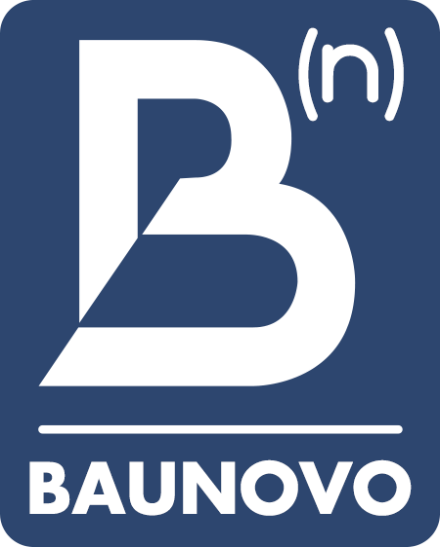 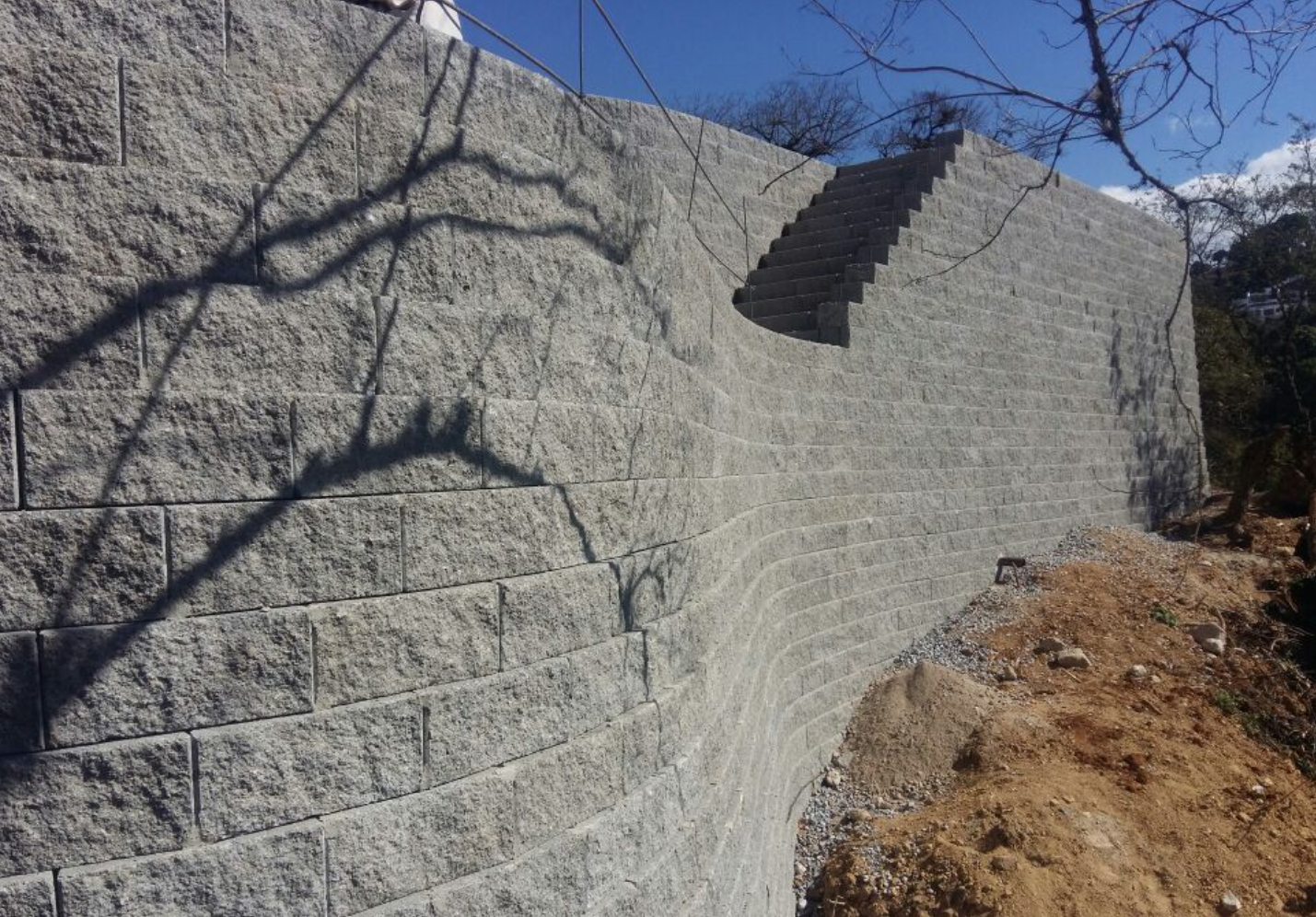 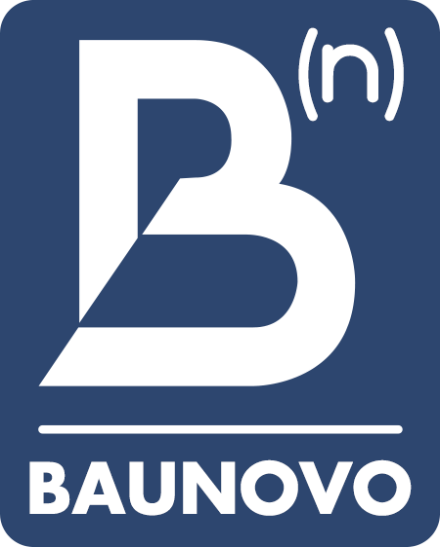 CULVERTS AND RETAINING WALLS
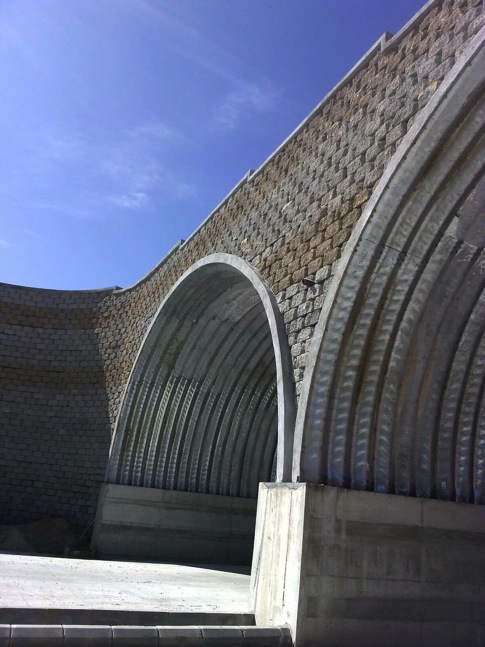 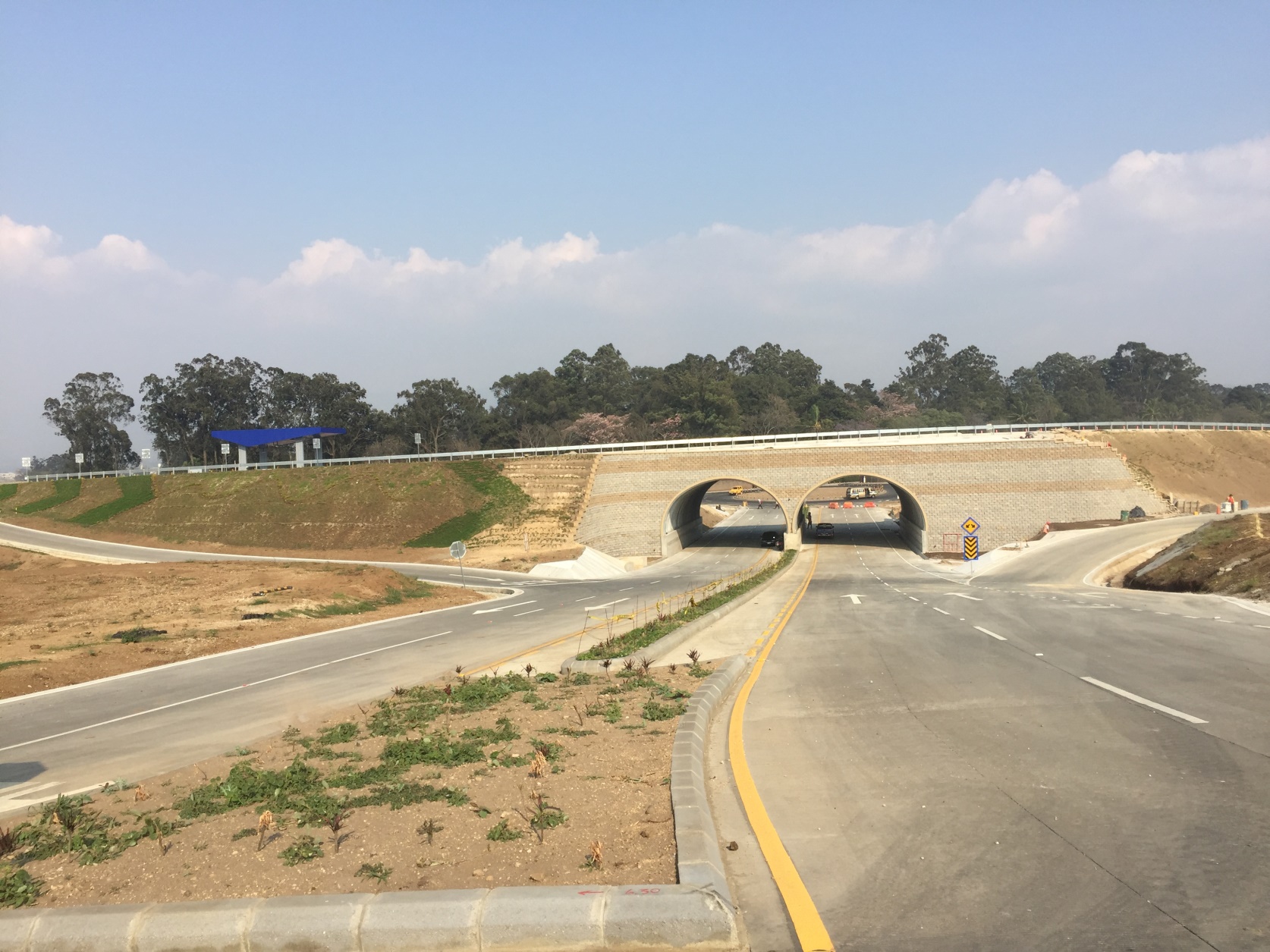 INFRASTRUCTURE SYSTEMS
EROSION CONTROL SYSTEMS
EROSION CONTROL SOLUTIONS
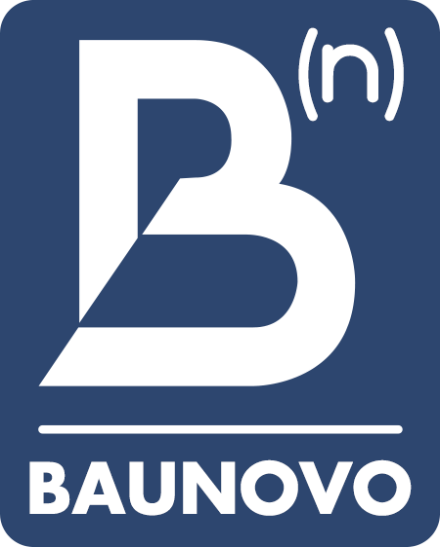 PROBLEM
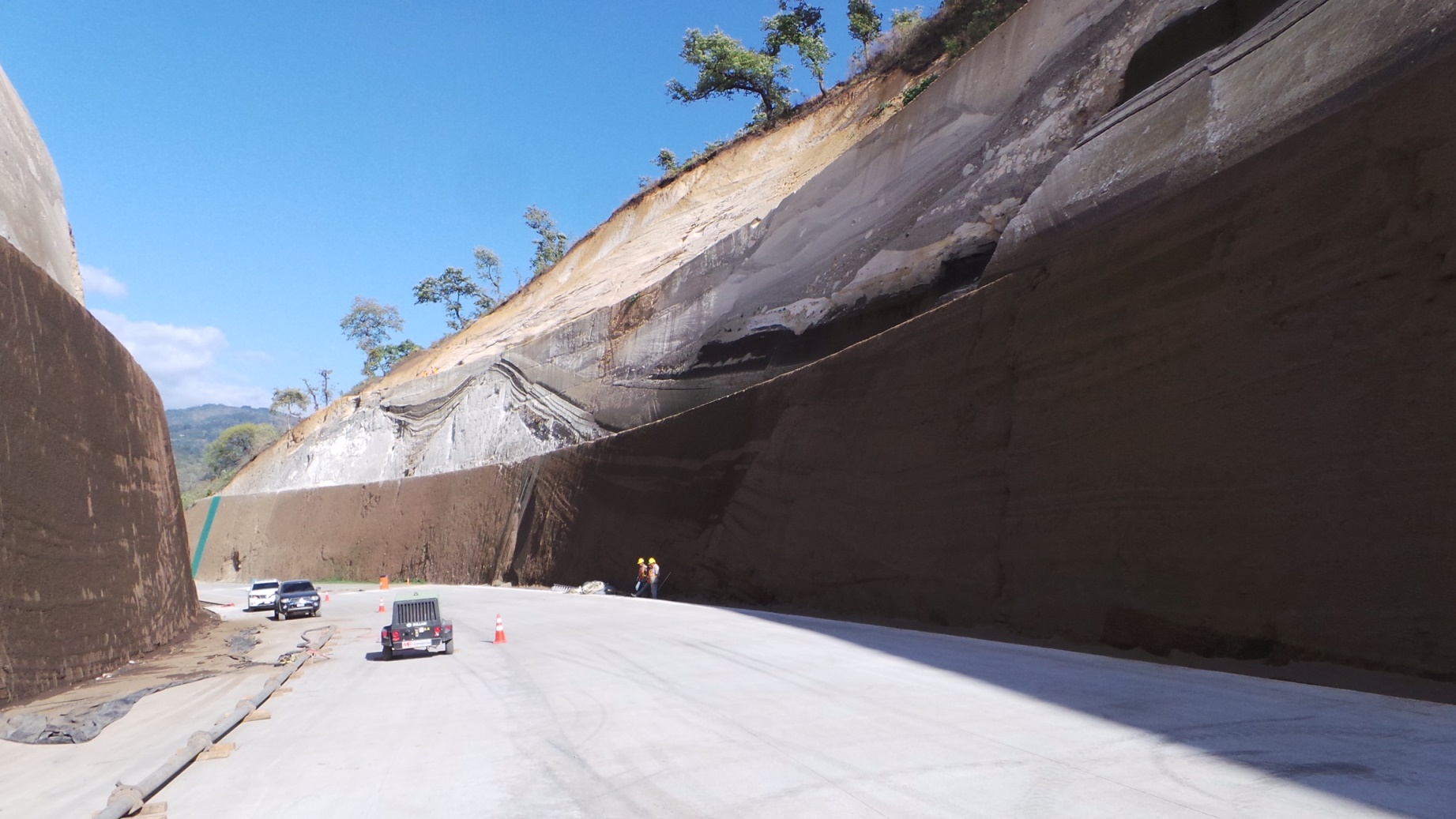 EROSION CONTROL SOLUTIONS
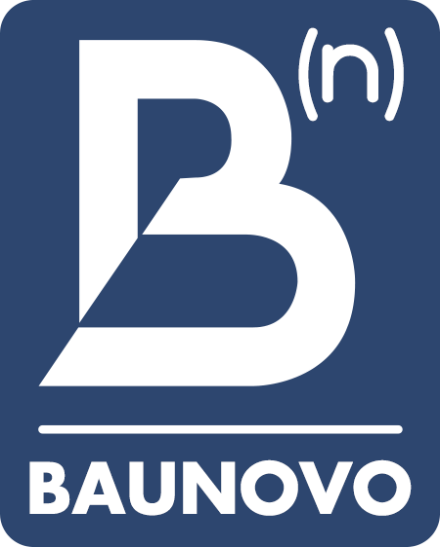 PROBLEM
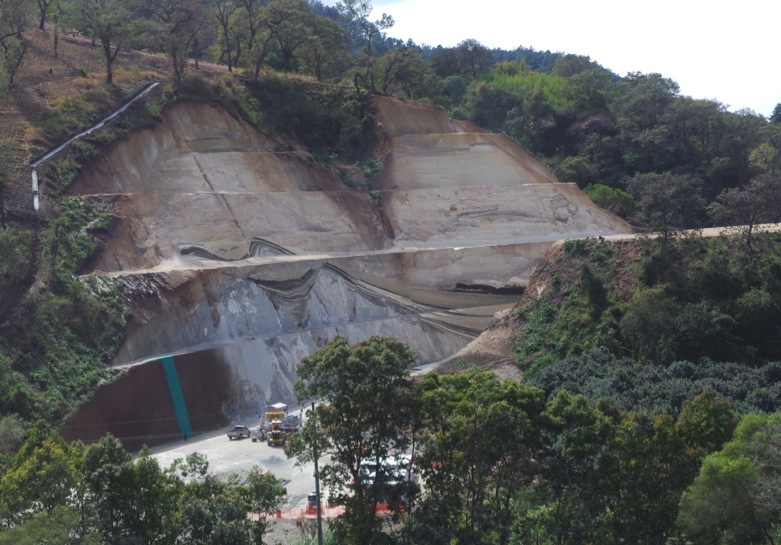 EROSION CONTROL SOLUTIONS
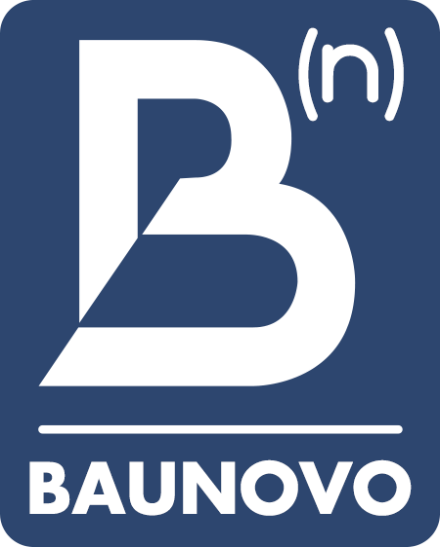 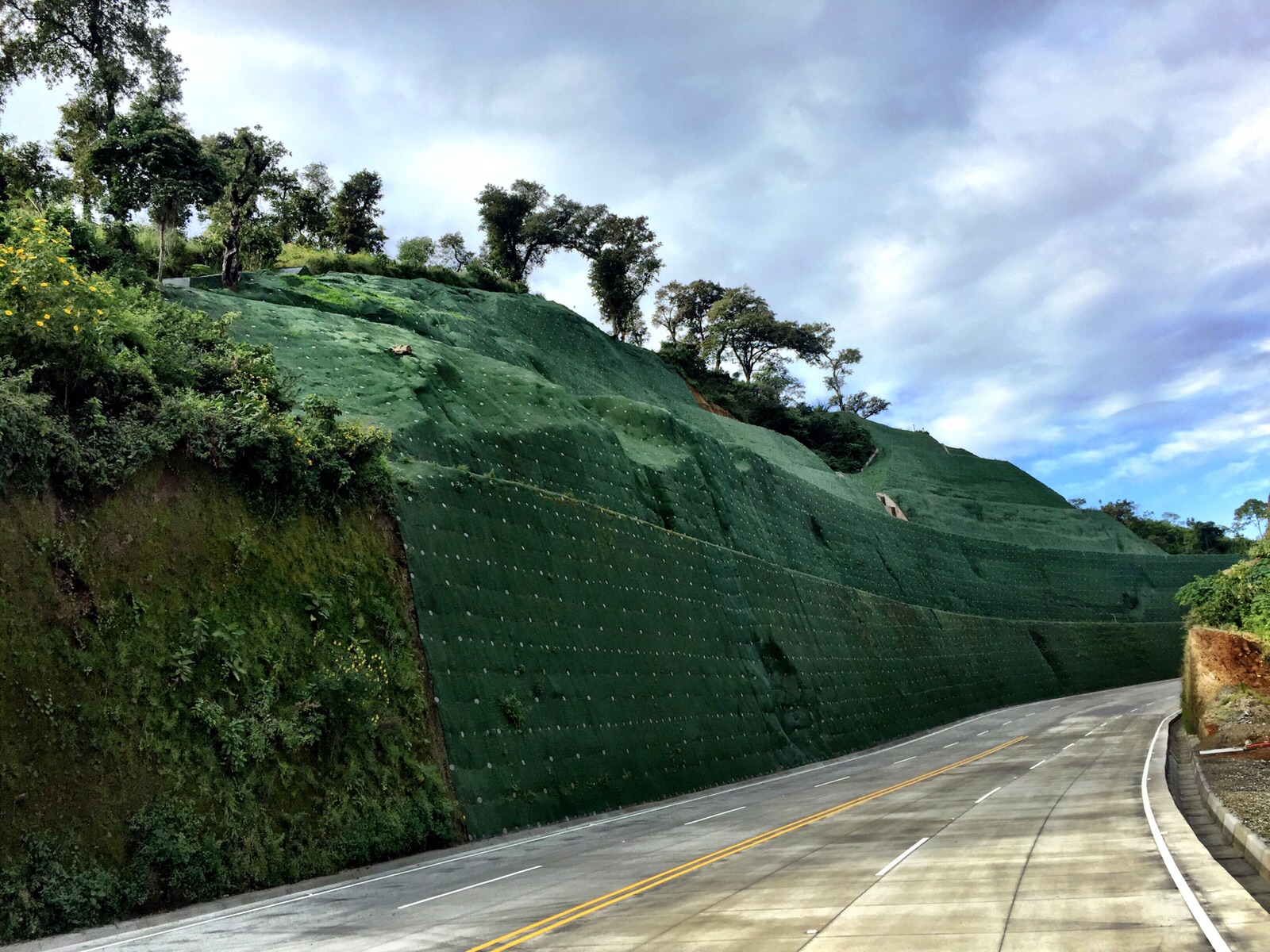 EROSION CONTROL SOLUTIONS
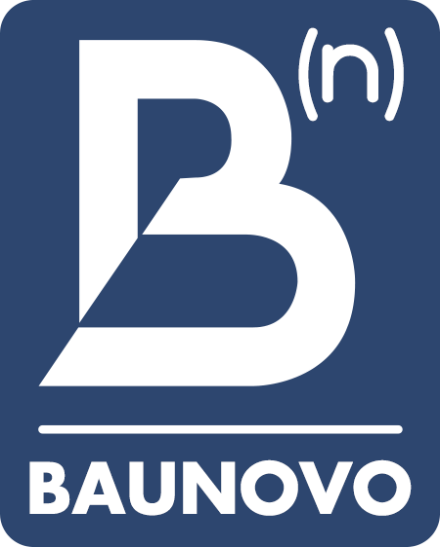 ANCHOR INSTALLATION
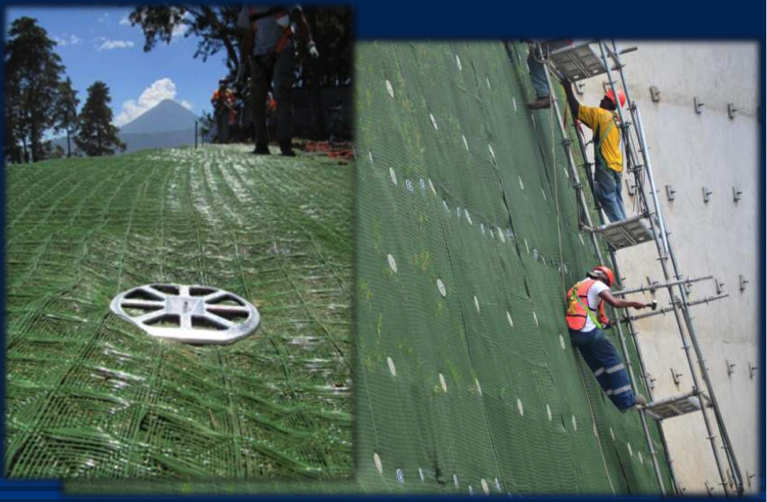 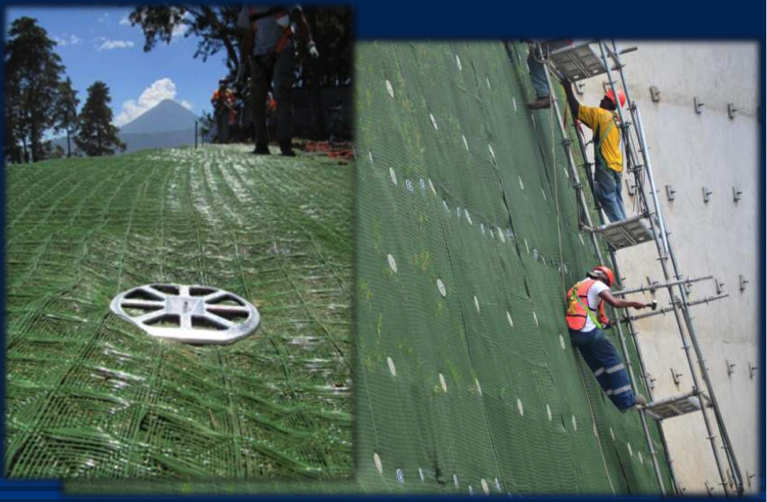 EROSION CONTROL SOLUTIONS
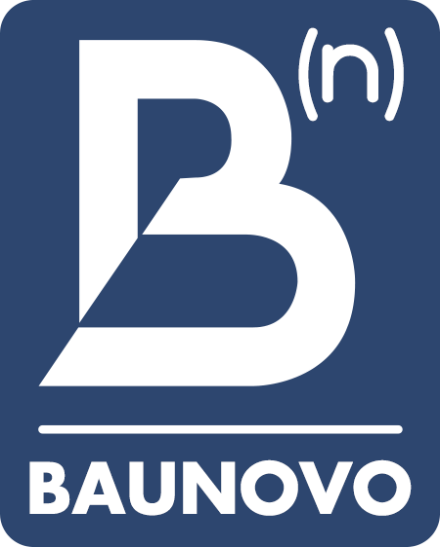 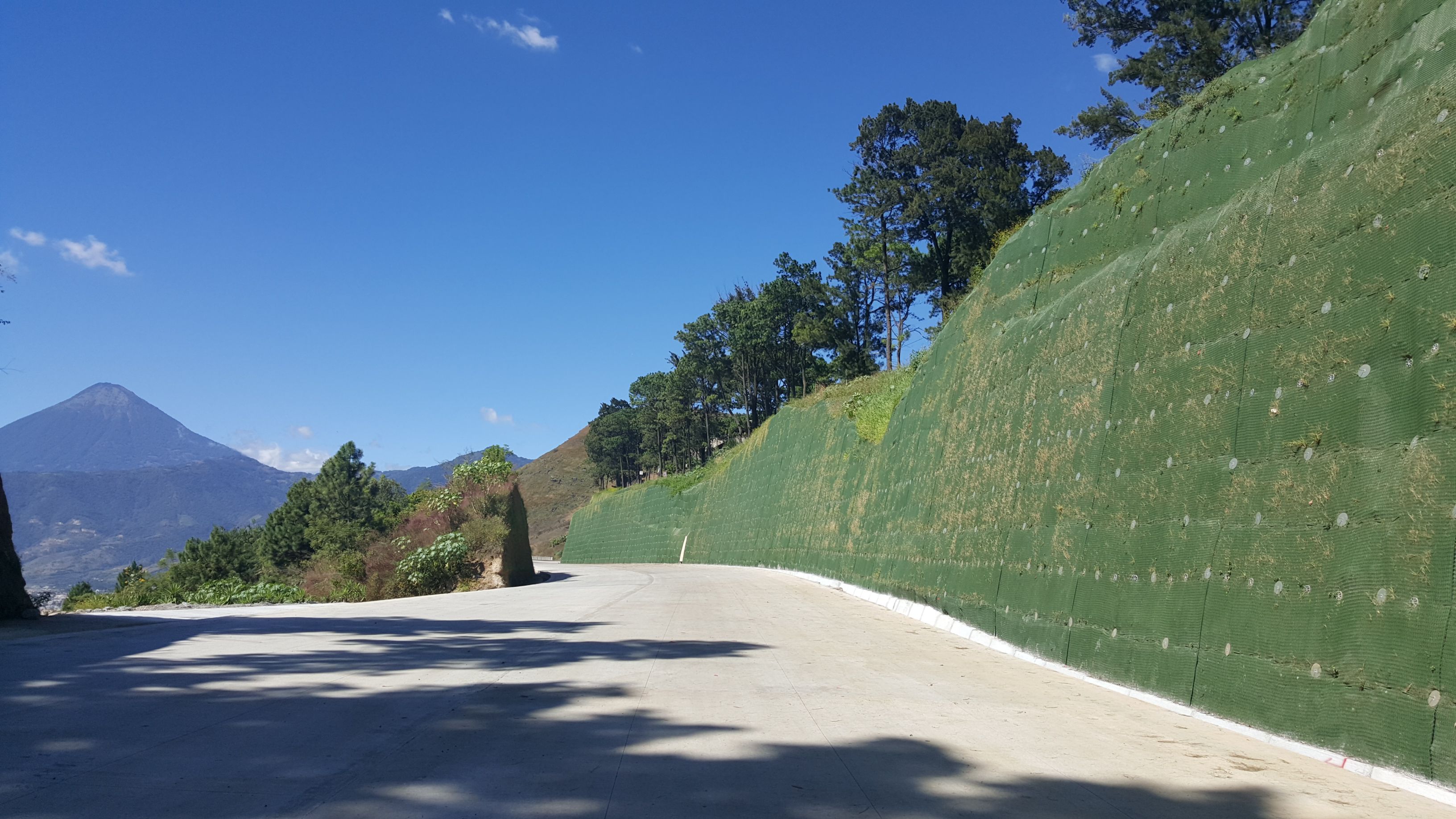 EROSION CONTROL SOLUTIONS
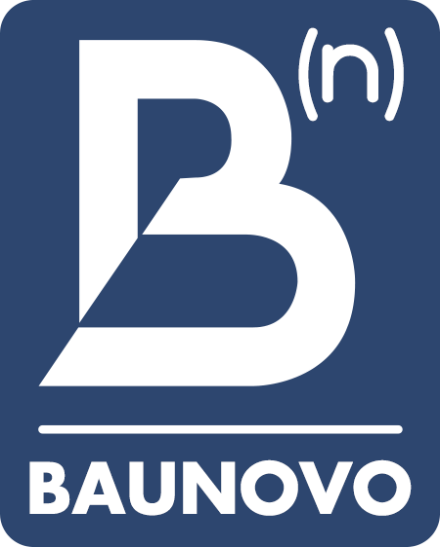 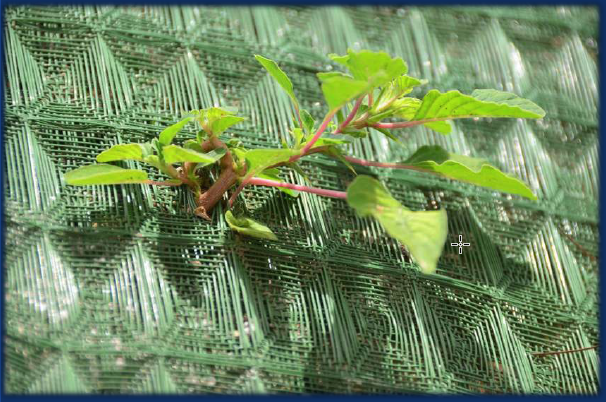 EROSION CONTROL SOLUTIONS
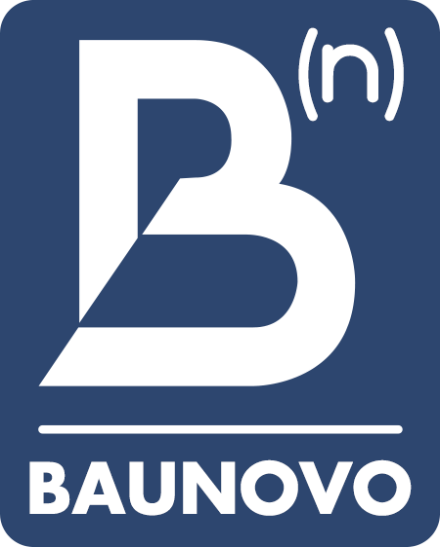 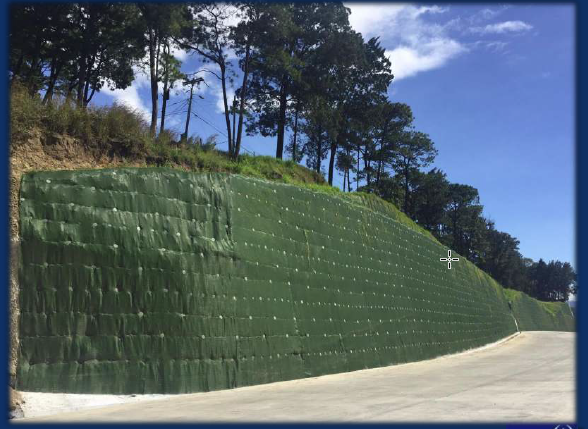 EROSION CONTROL SOLUTIONS
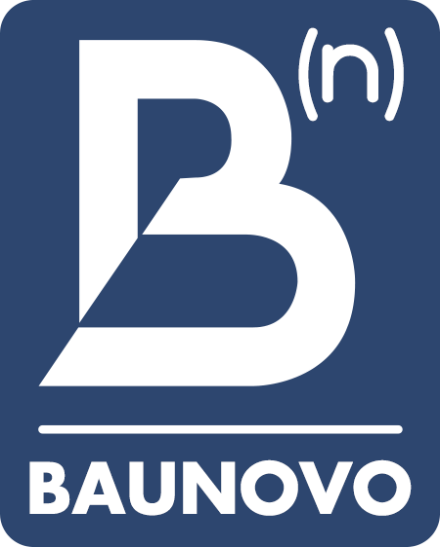 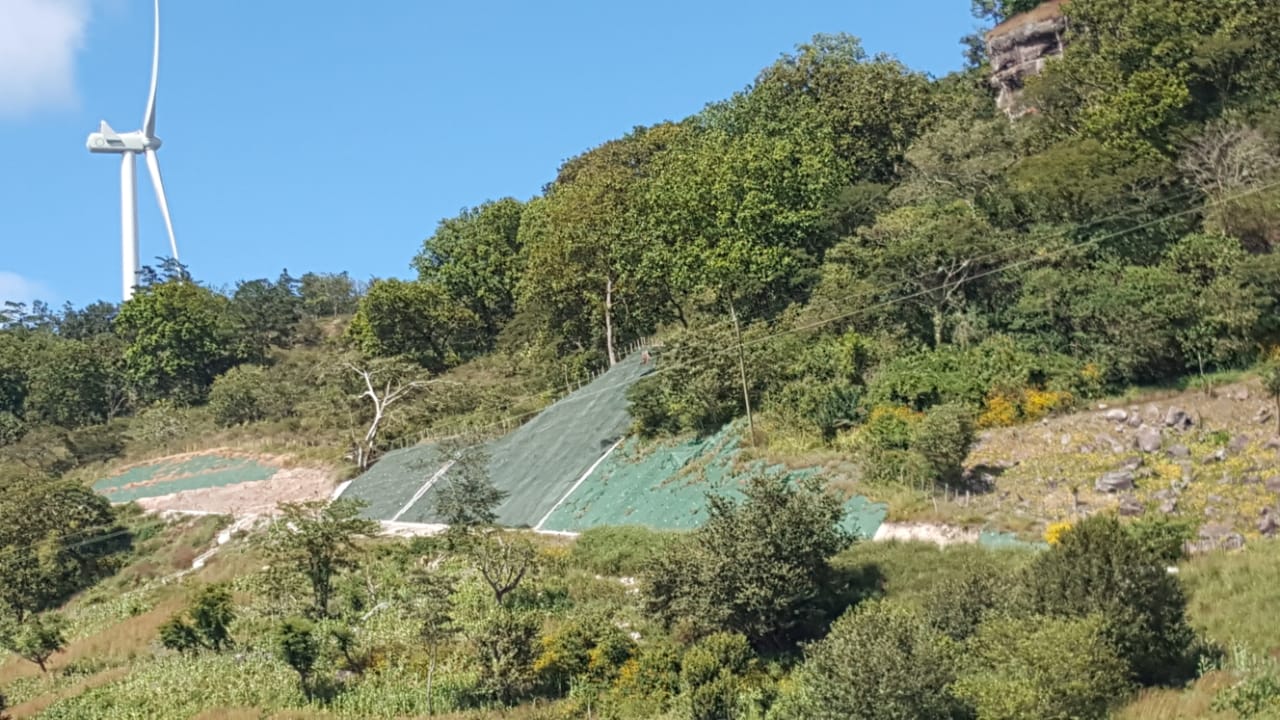 EROSION CONTROL SOLUTIONS
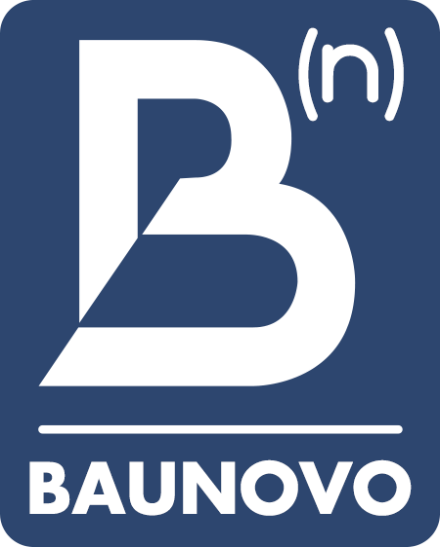 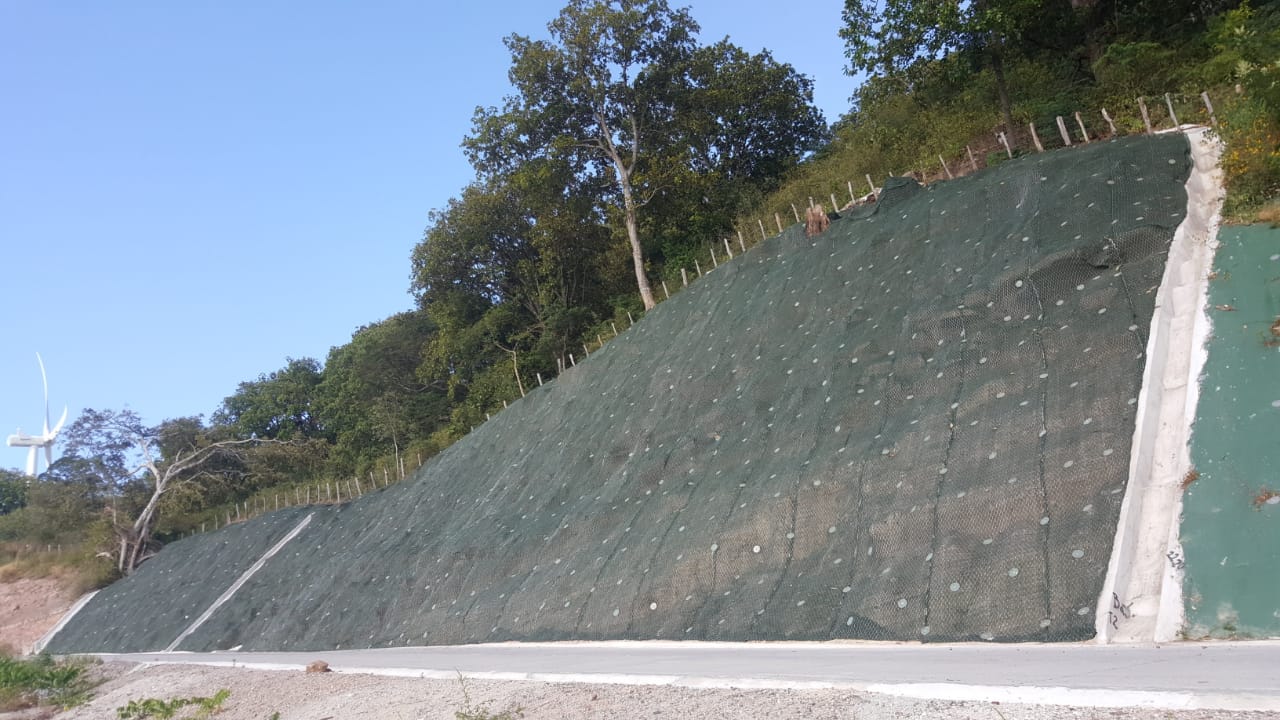 INFRASTRUCTURE SYSTEMS
PROTECTION BARRIERS
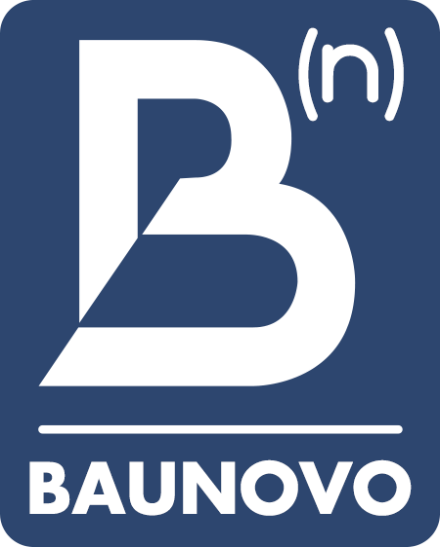 SLOPE PROTECTION
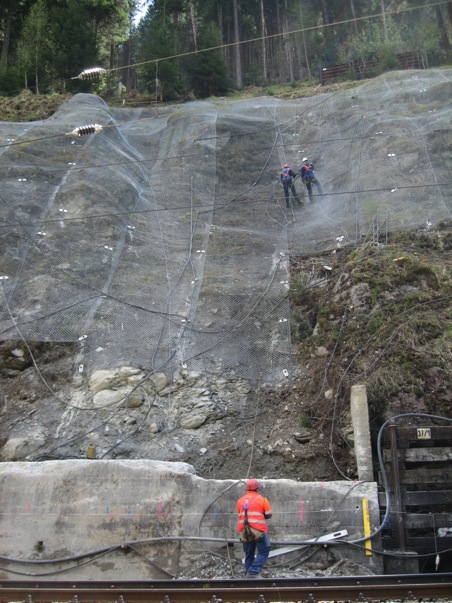 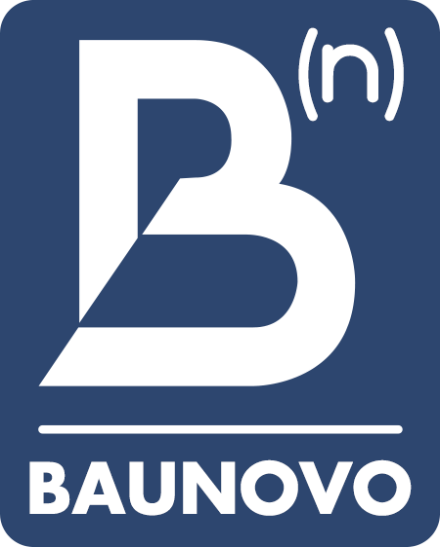 ROCK FALLING
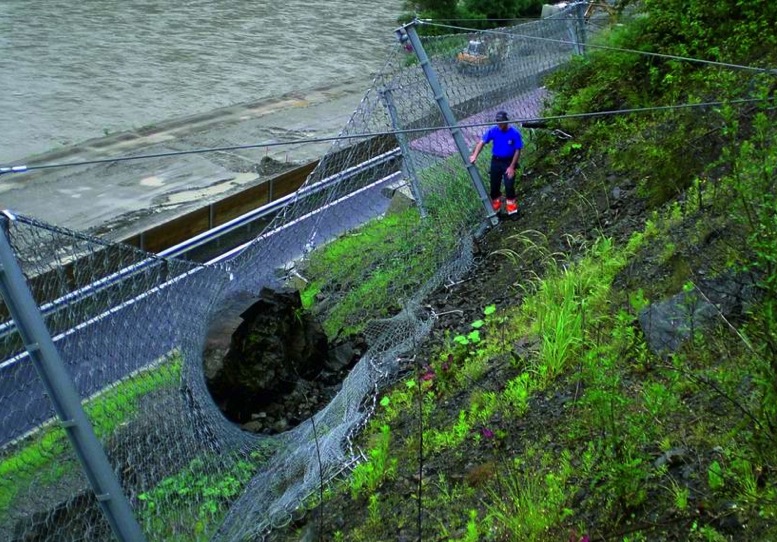 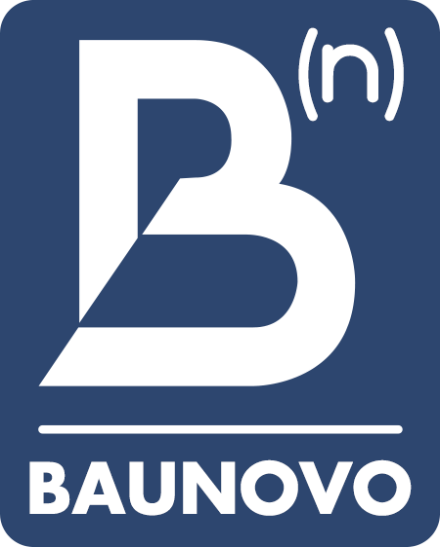 ROCK FALLING PREVENTION AND AVALANCHE
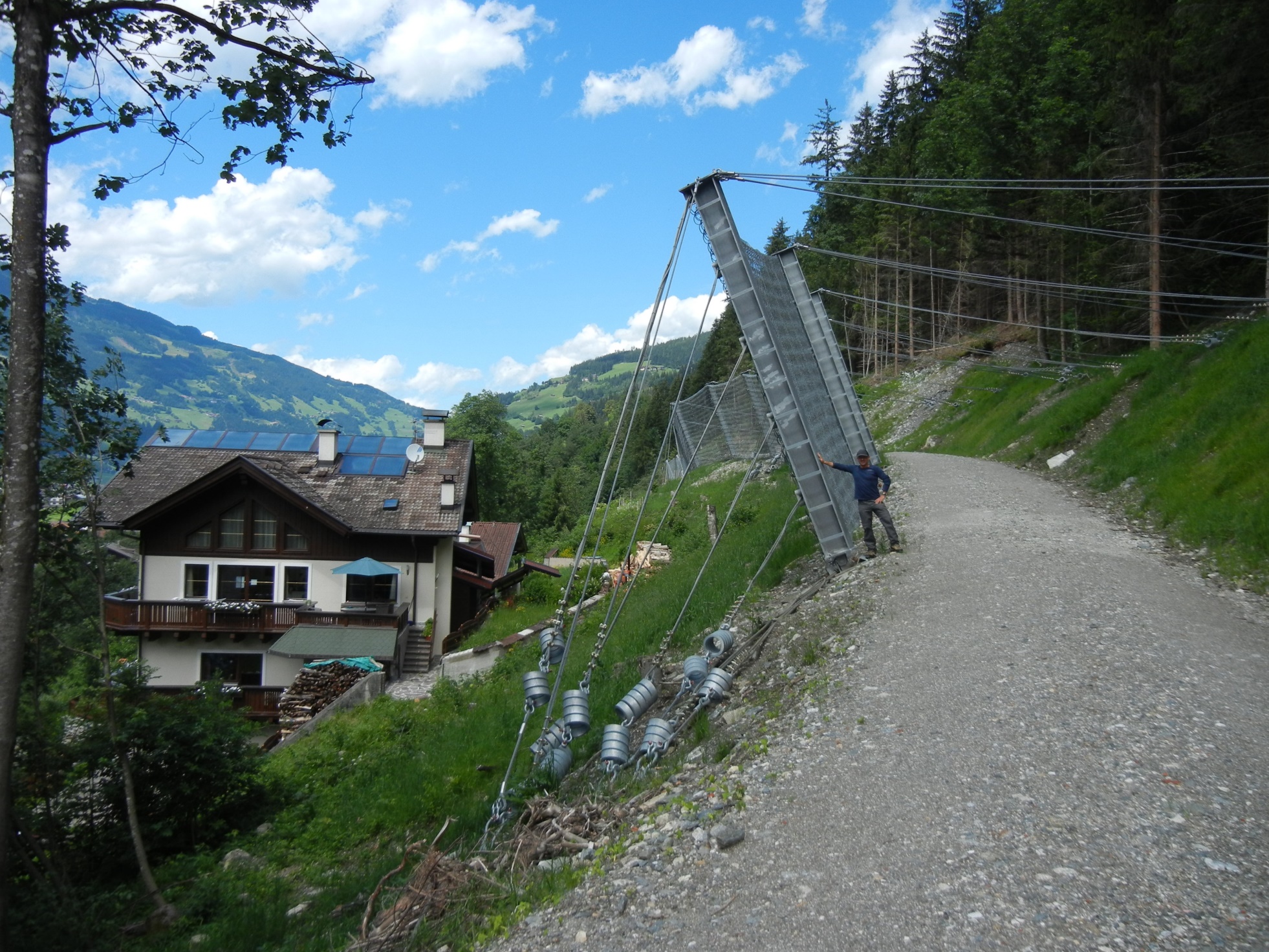 INFRASTRUCTURE SYSTEMS
FABRIC-FORMED CONCRETE EROSION CONTROL MATTRESSES
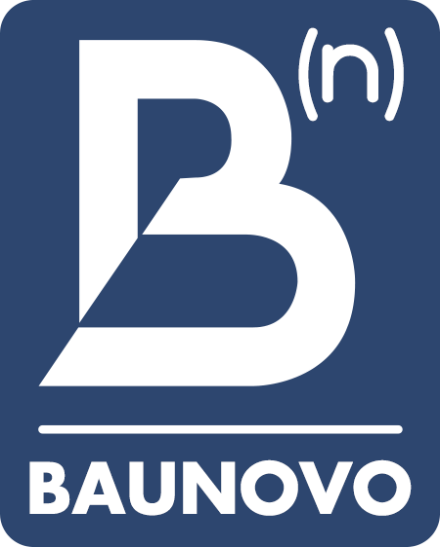 CHANNEL PROTECTION
PROCESS
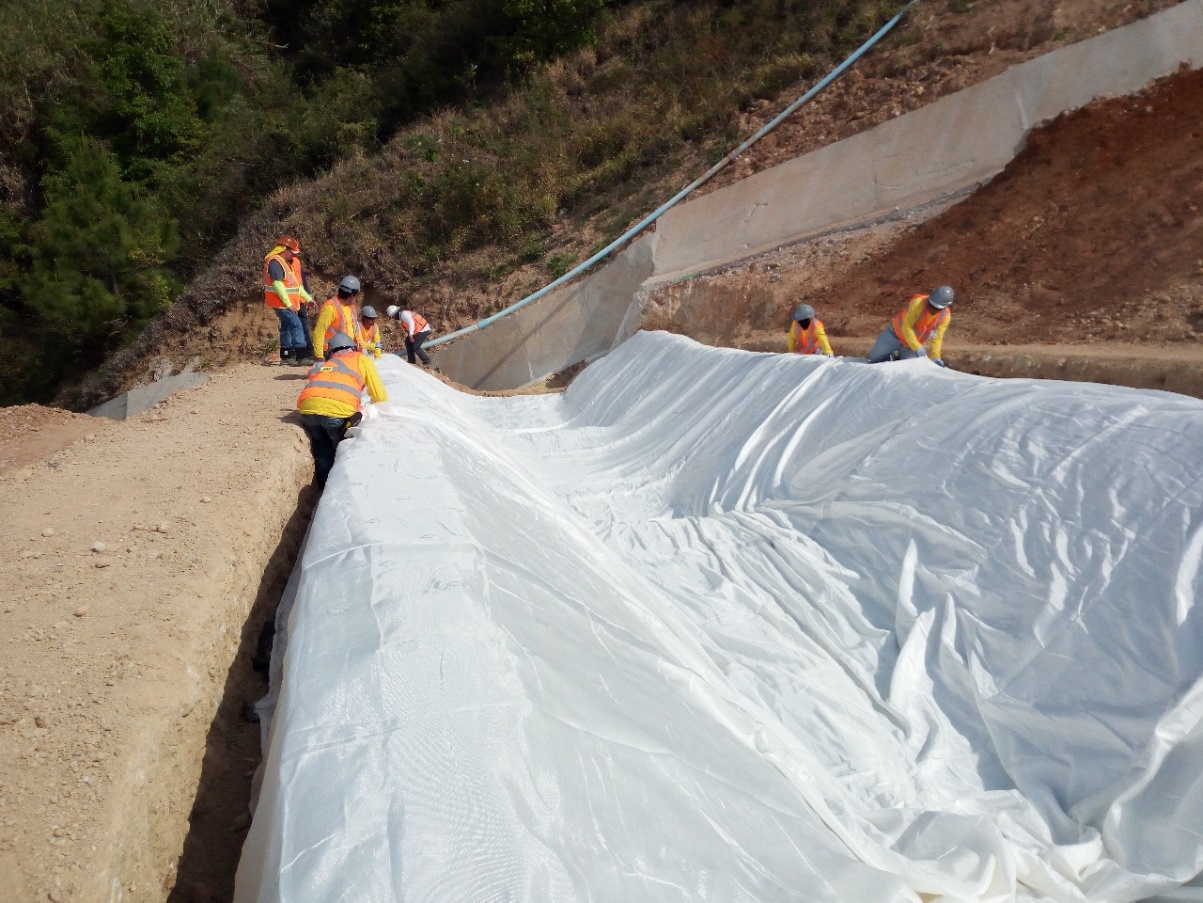 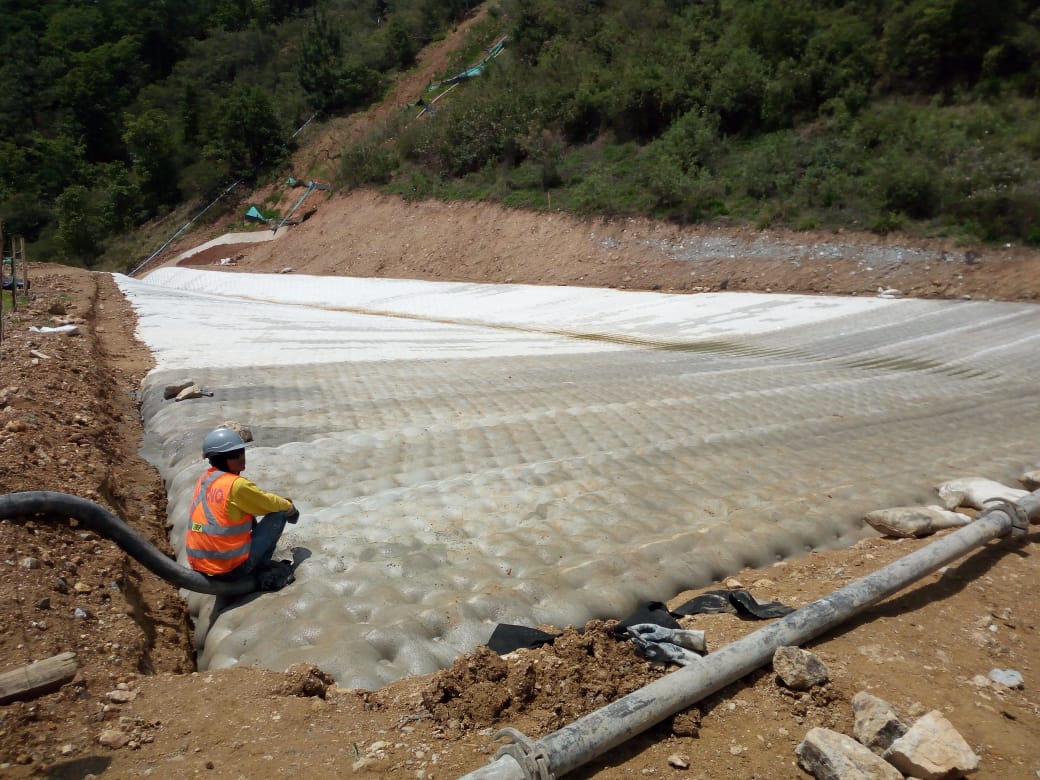 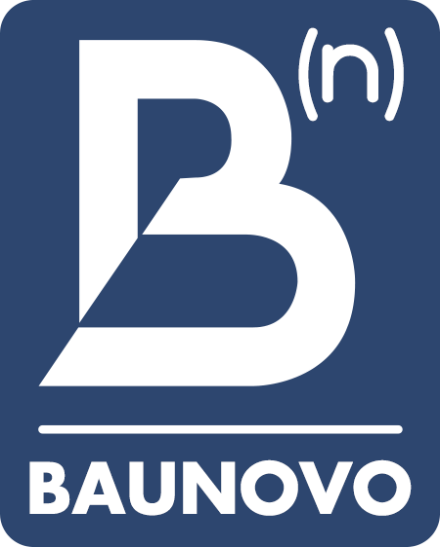 CHANNEL PROTECTION
SOLUTION
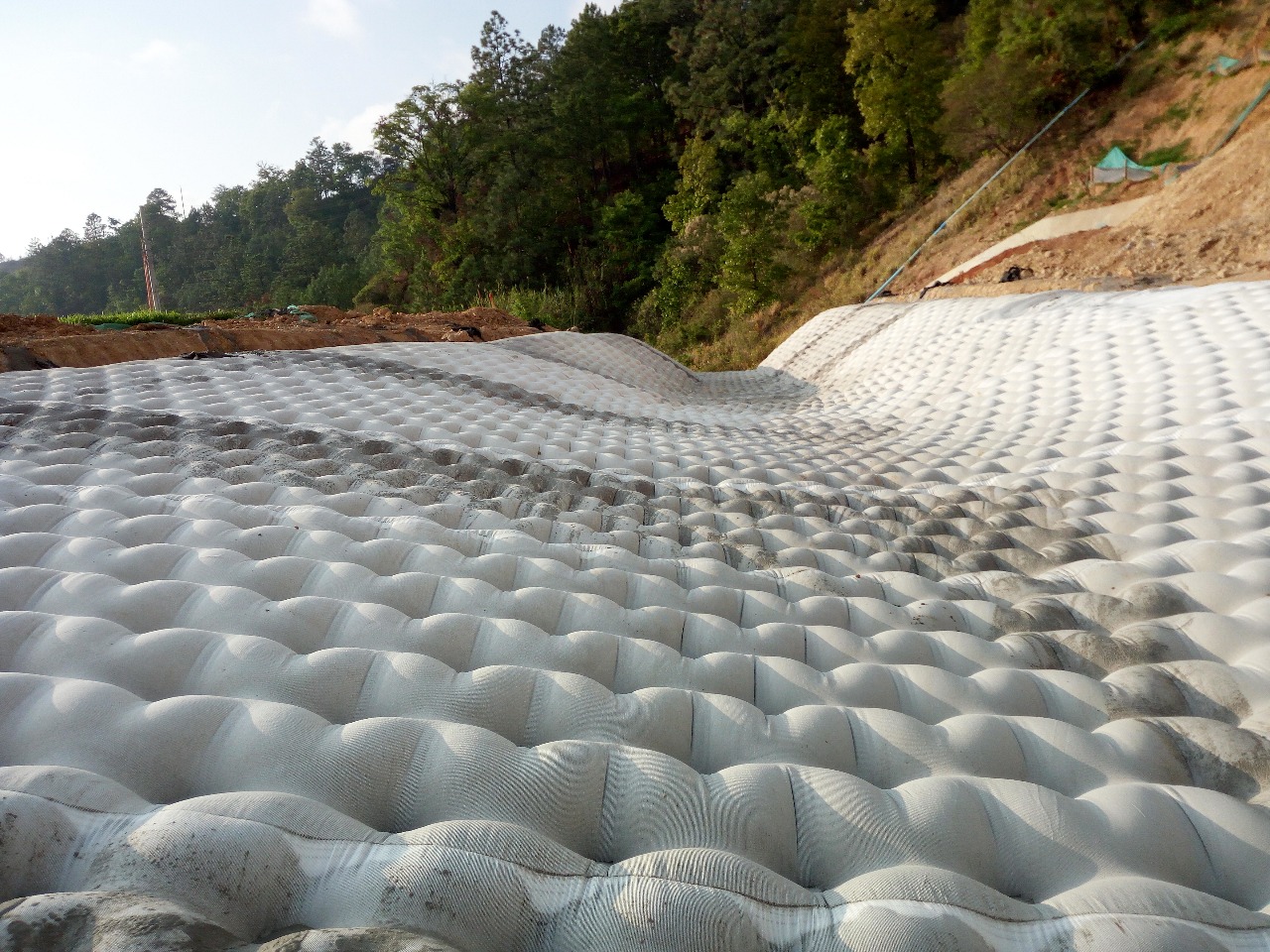 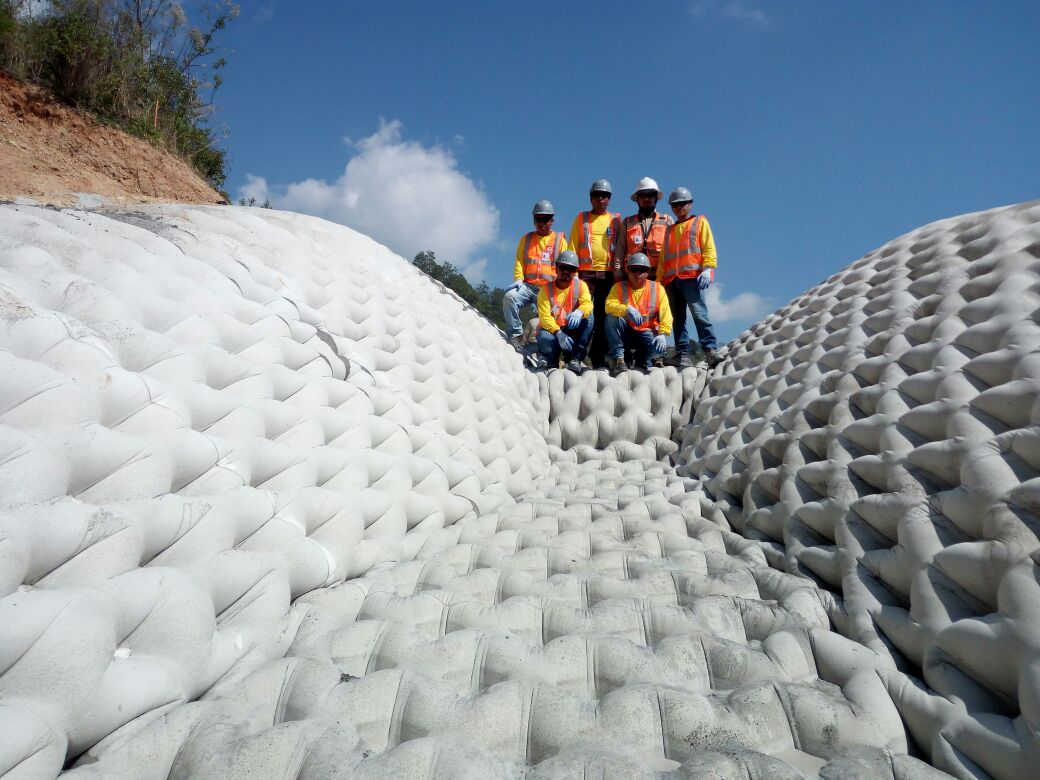 INFRASTRUCTURE SYSTEMS
CONCRETE BLOCK MATS
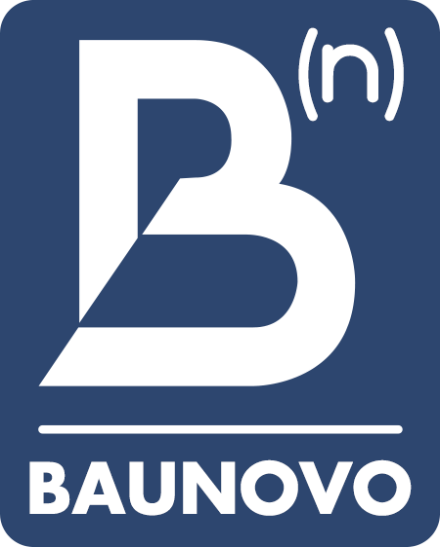 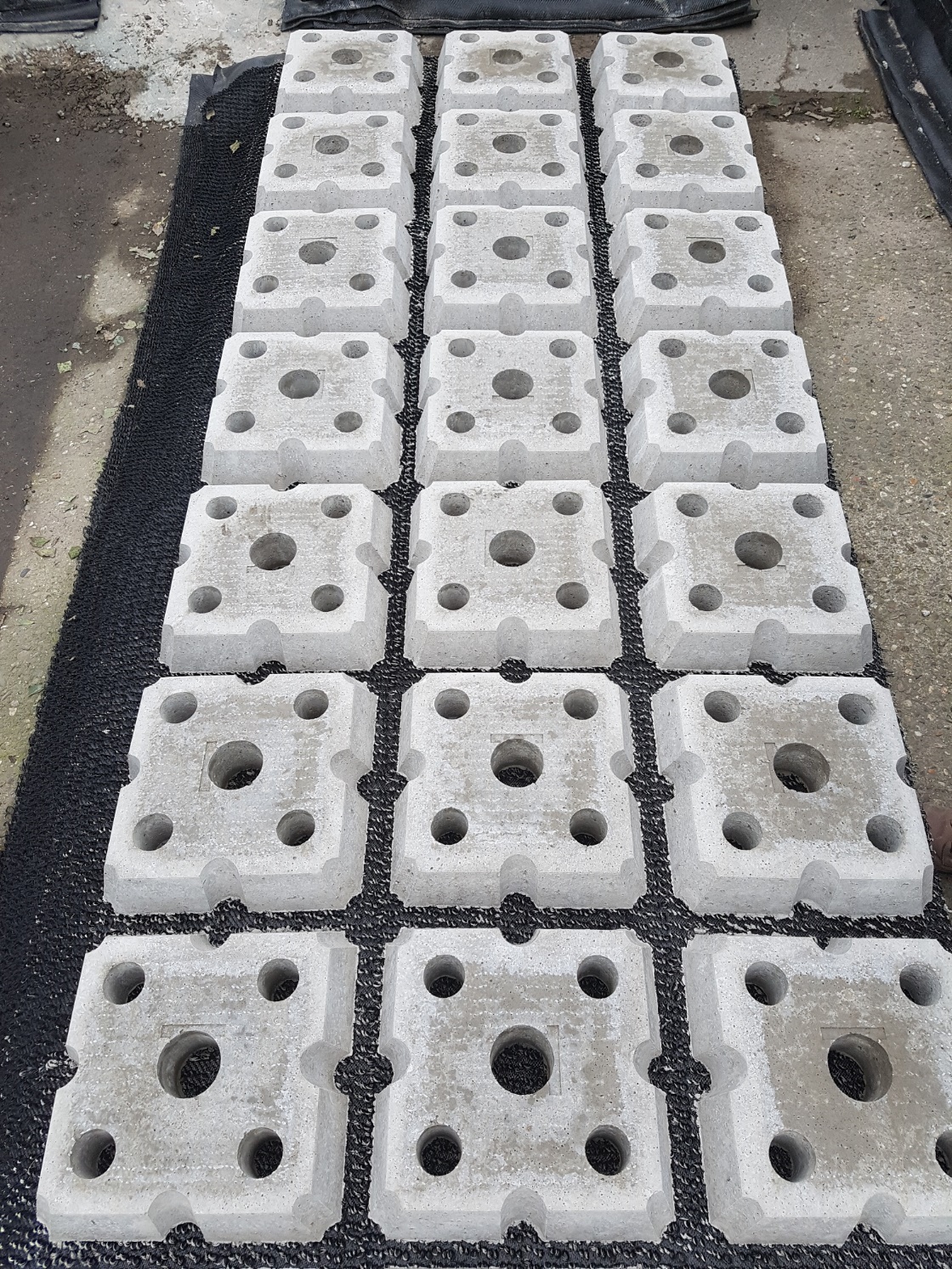 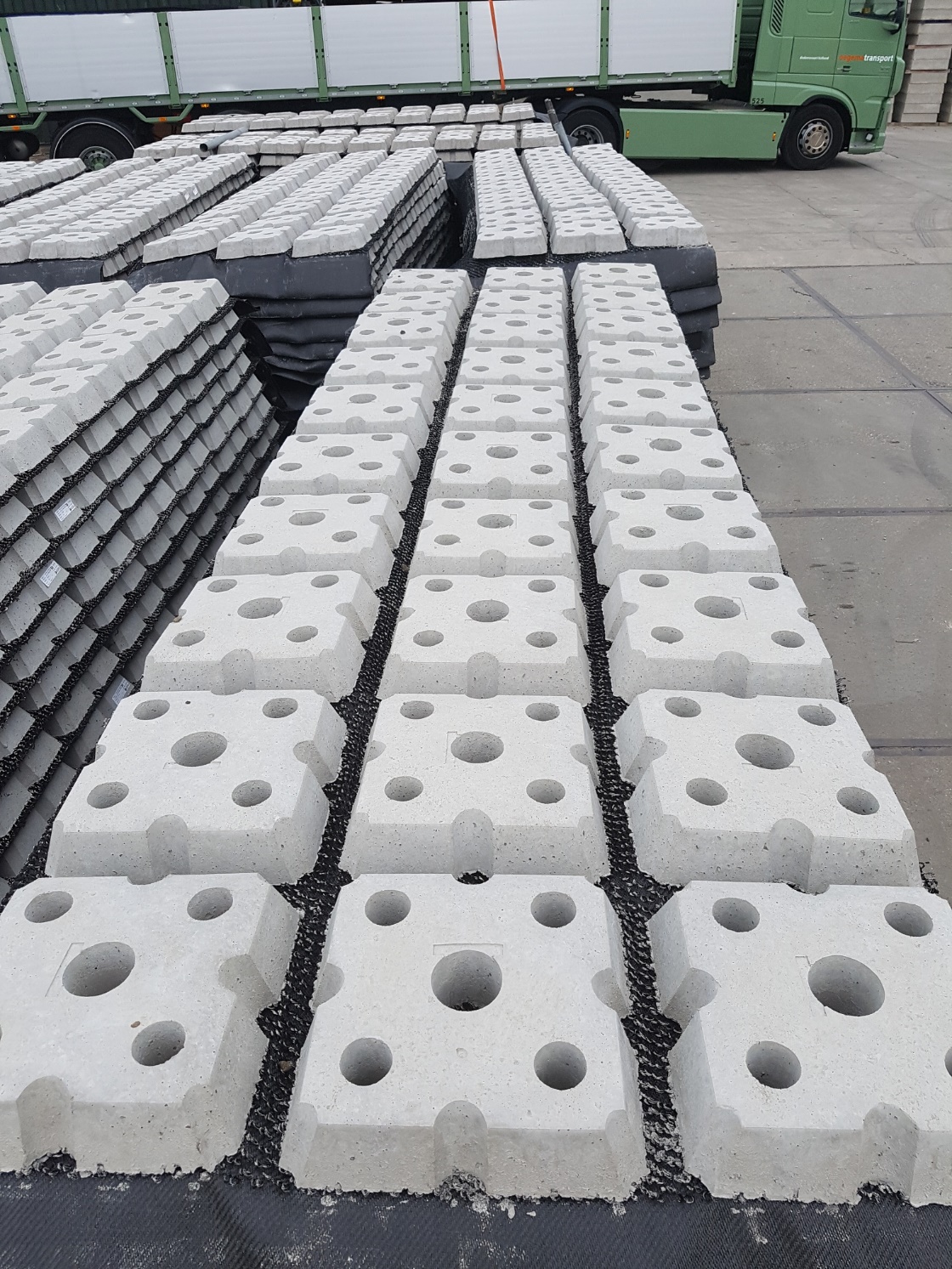 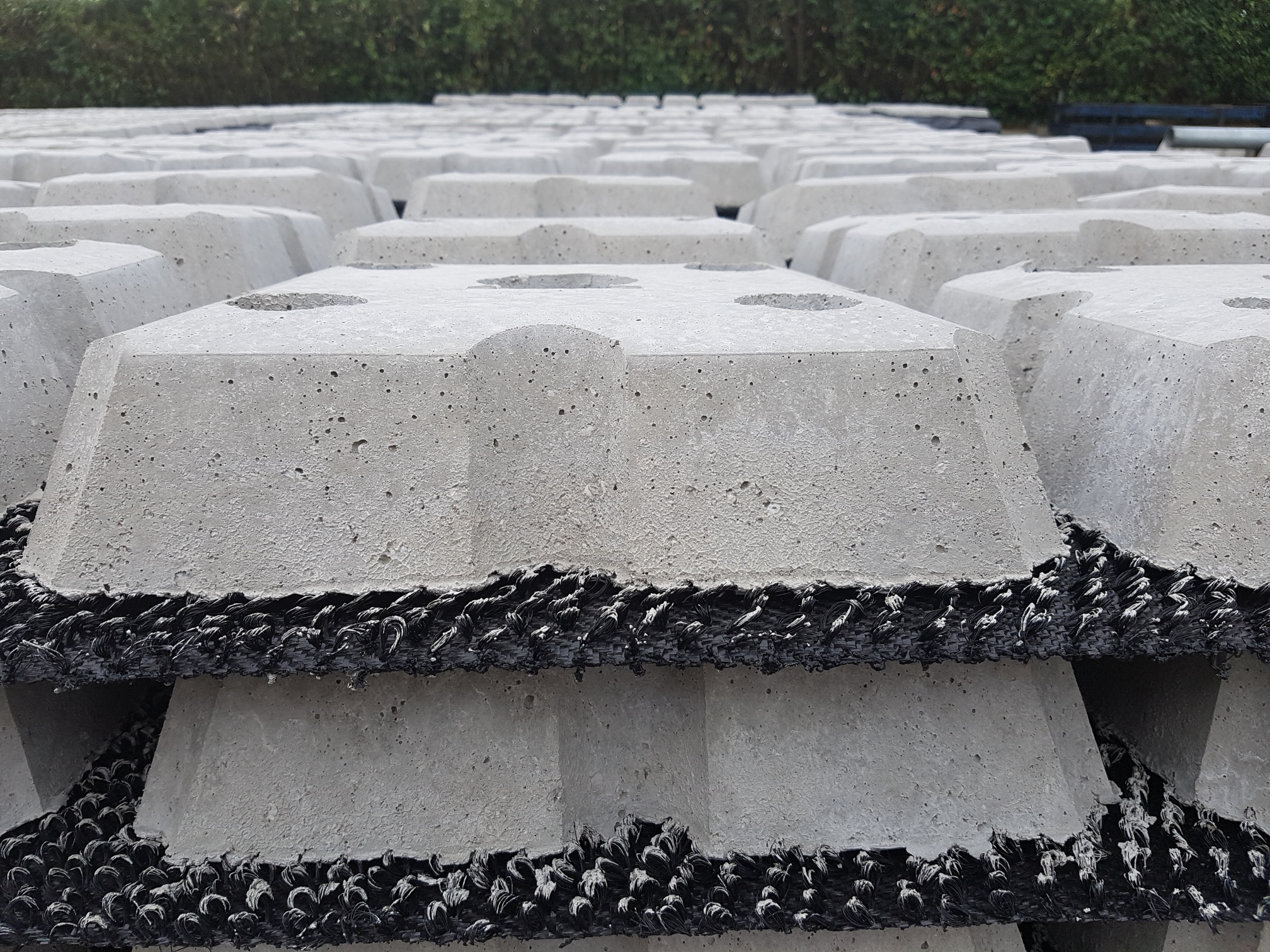 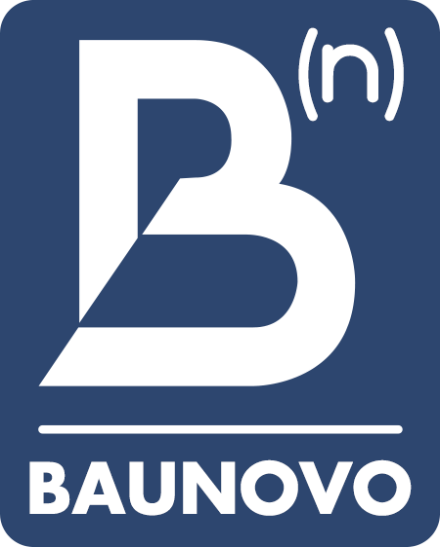 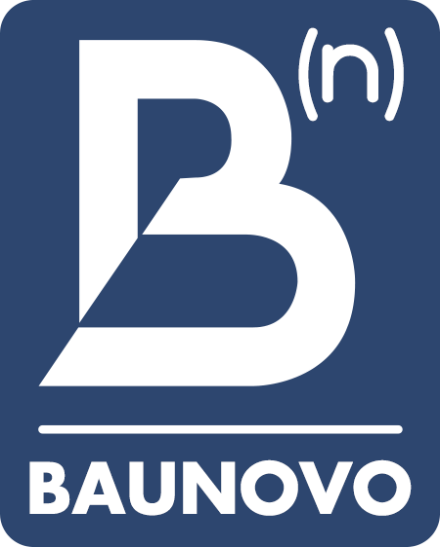 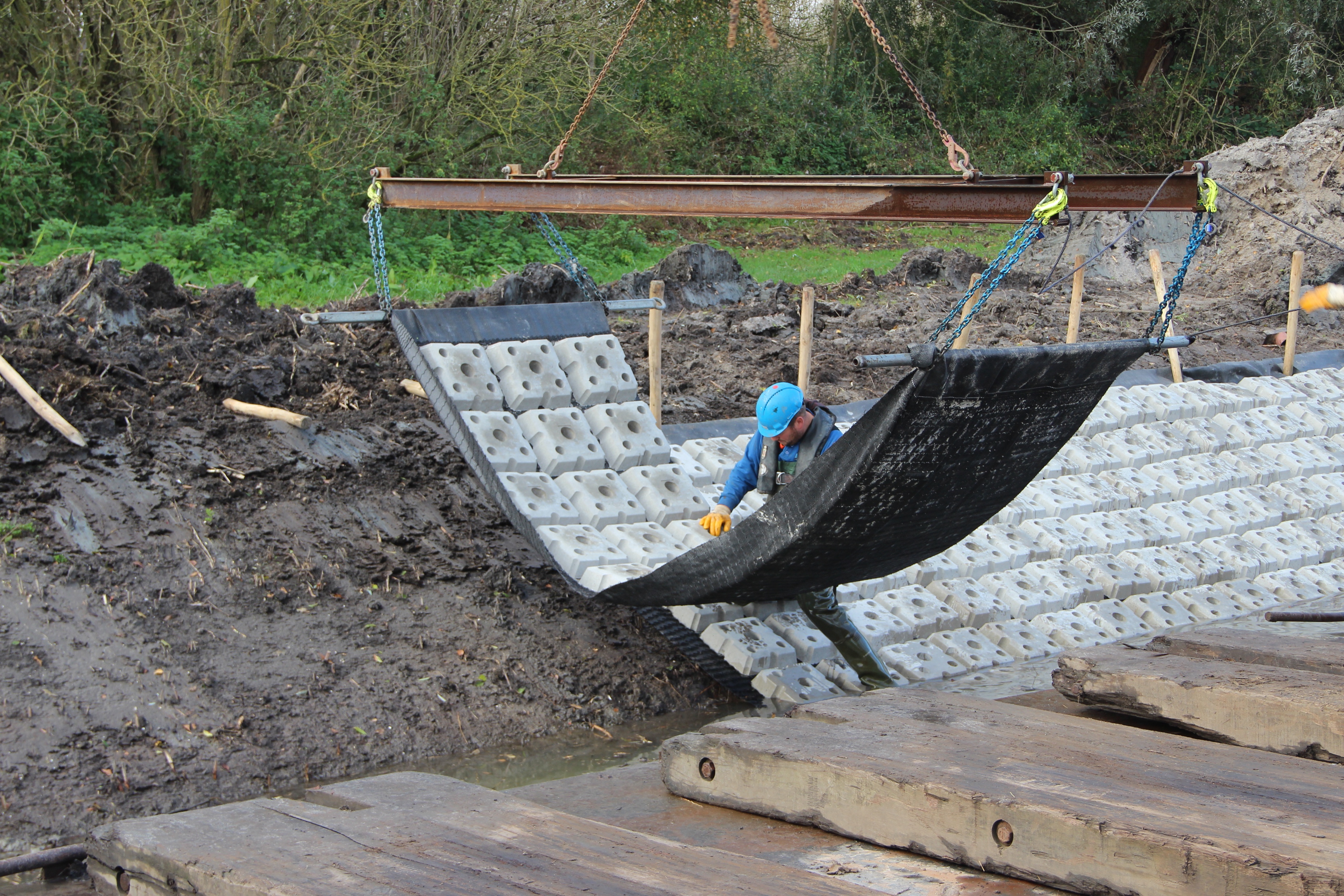 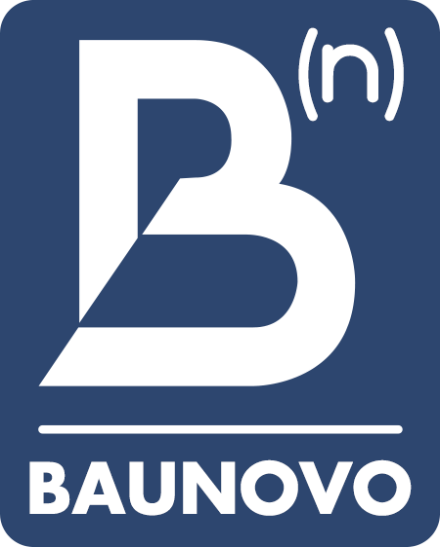 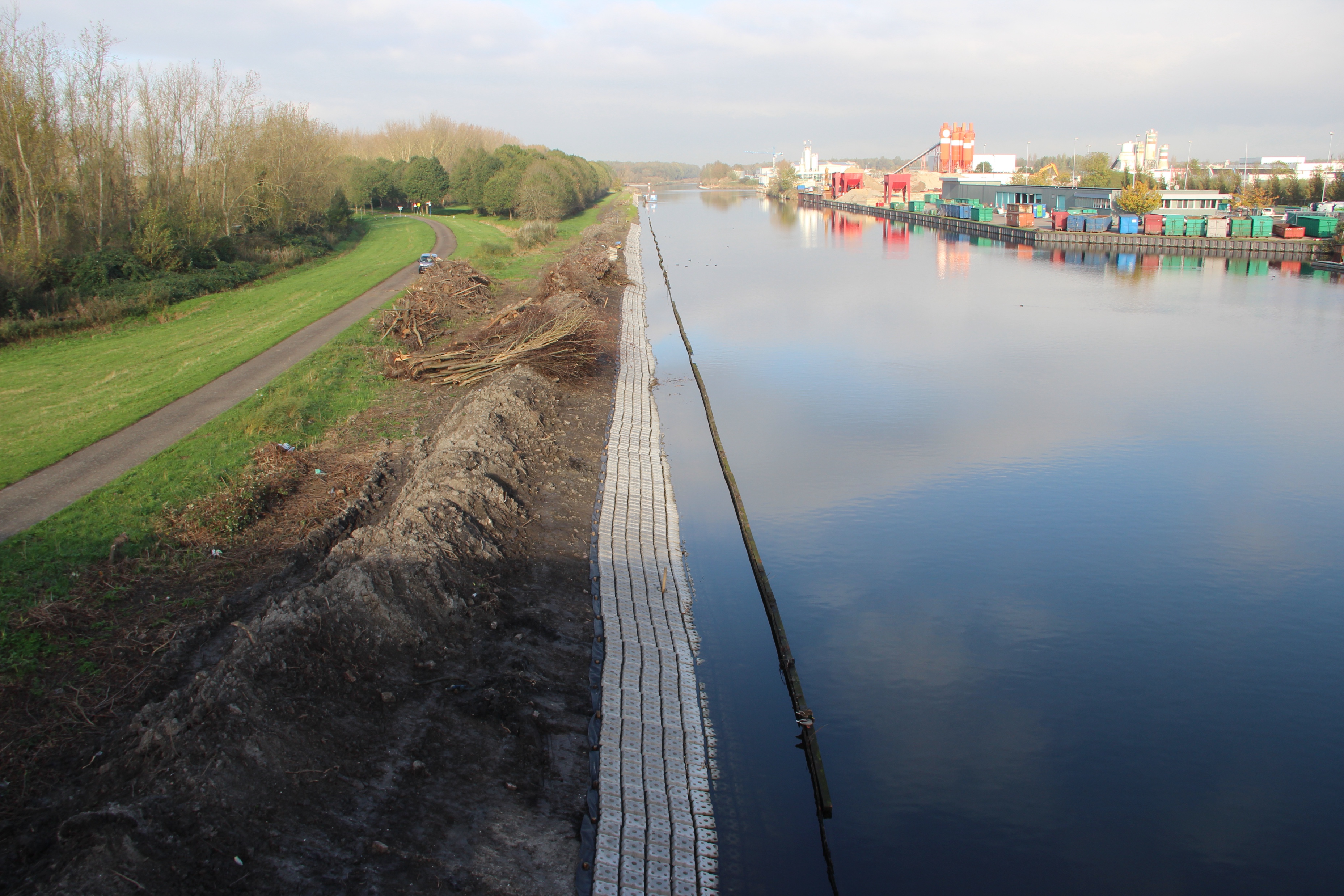 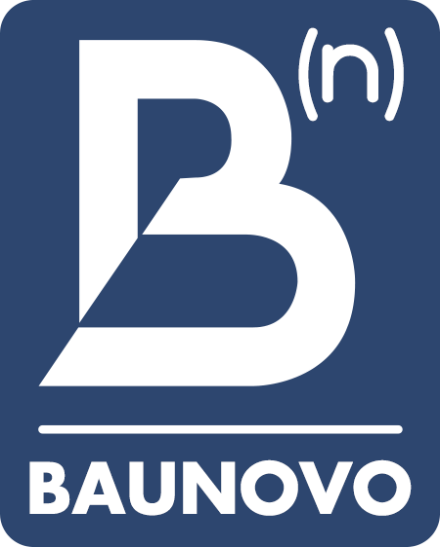 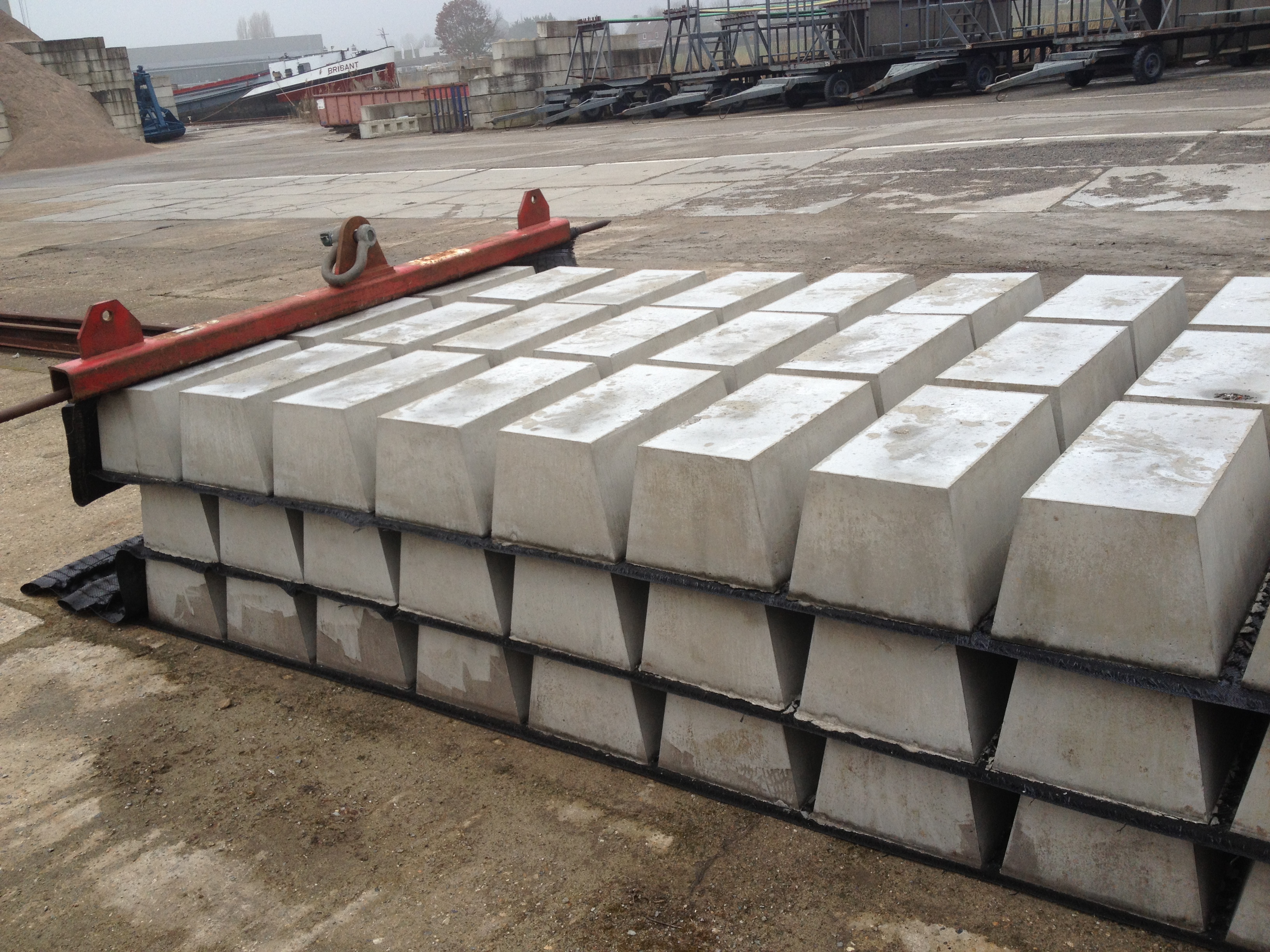 INFRASTRUCTURE SYSTEMS
GEOCELL
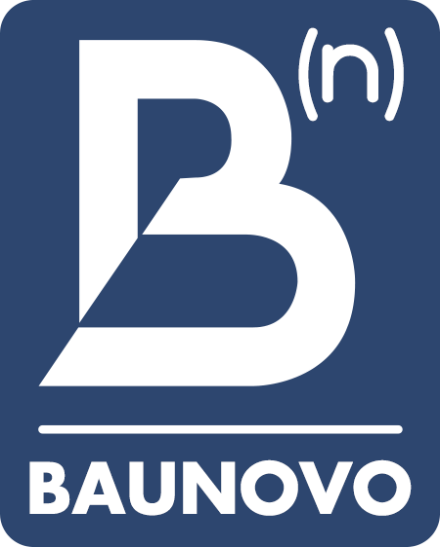 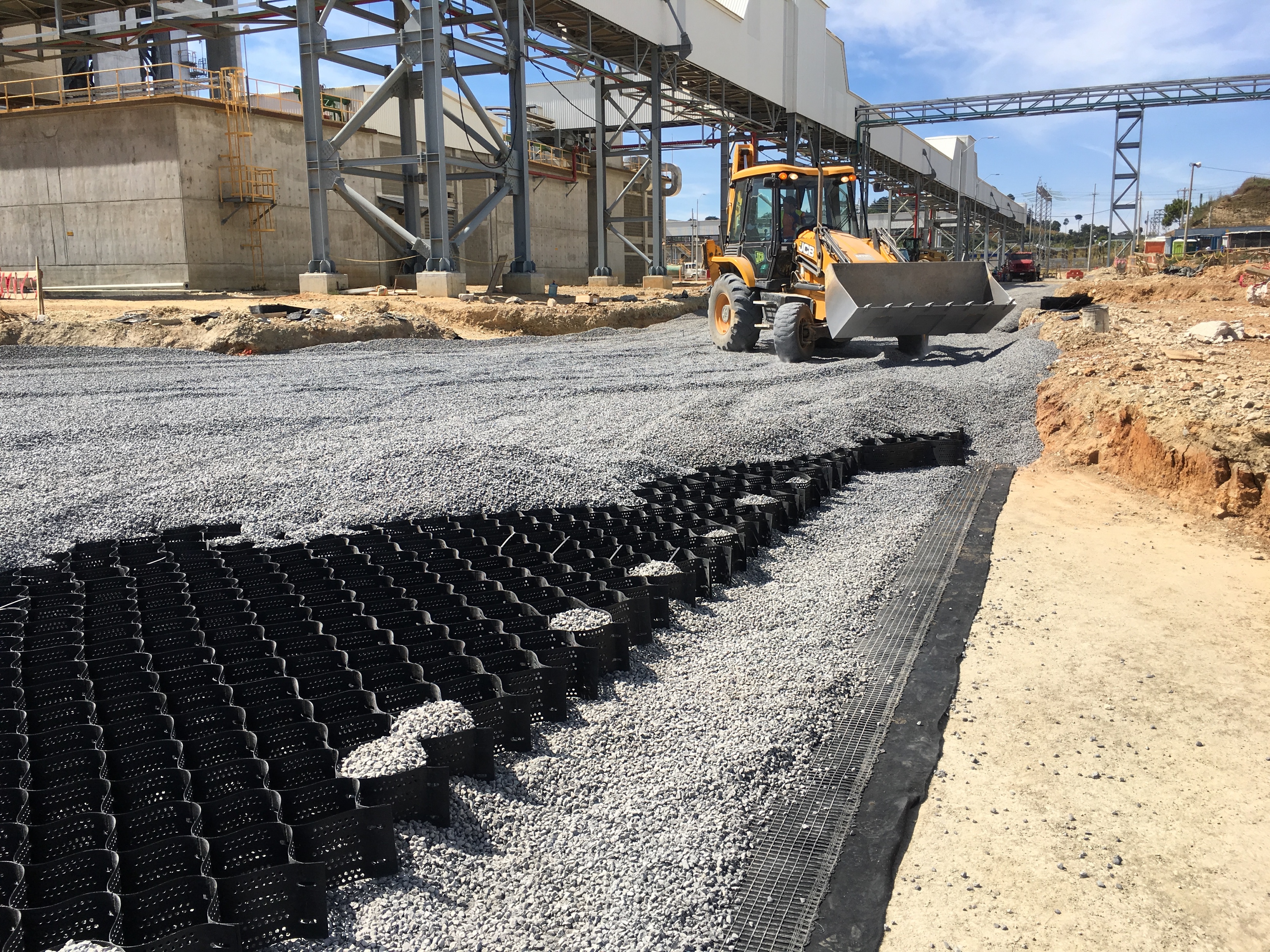 USA PROJECTS
FLORIDA
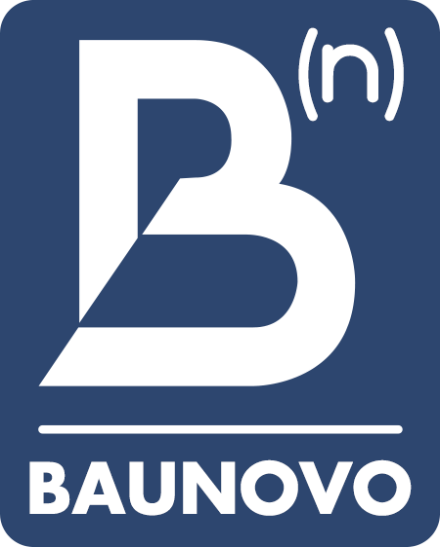 BROWARD COUNTY – FLORIDA MITIGATION
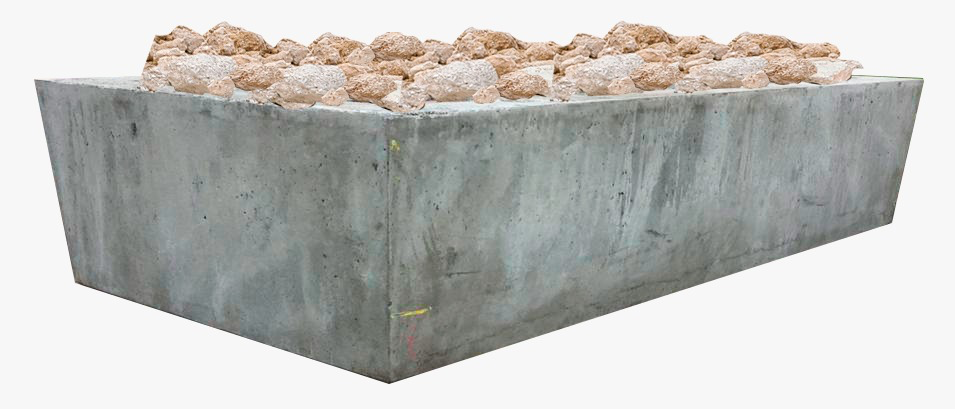 ARTIFICIAL REEF
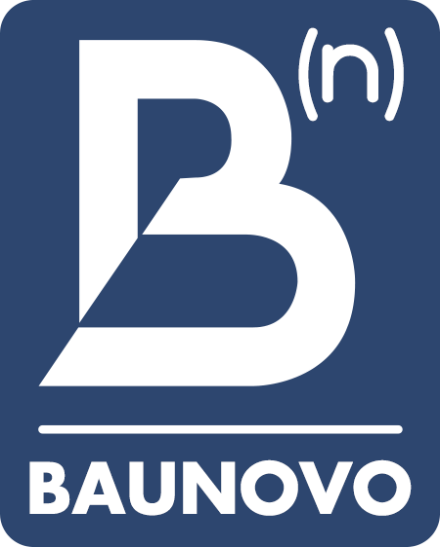 BROWARD COUNTY – FLORIDA MITIGATION
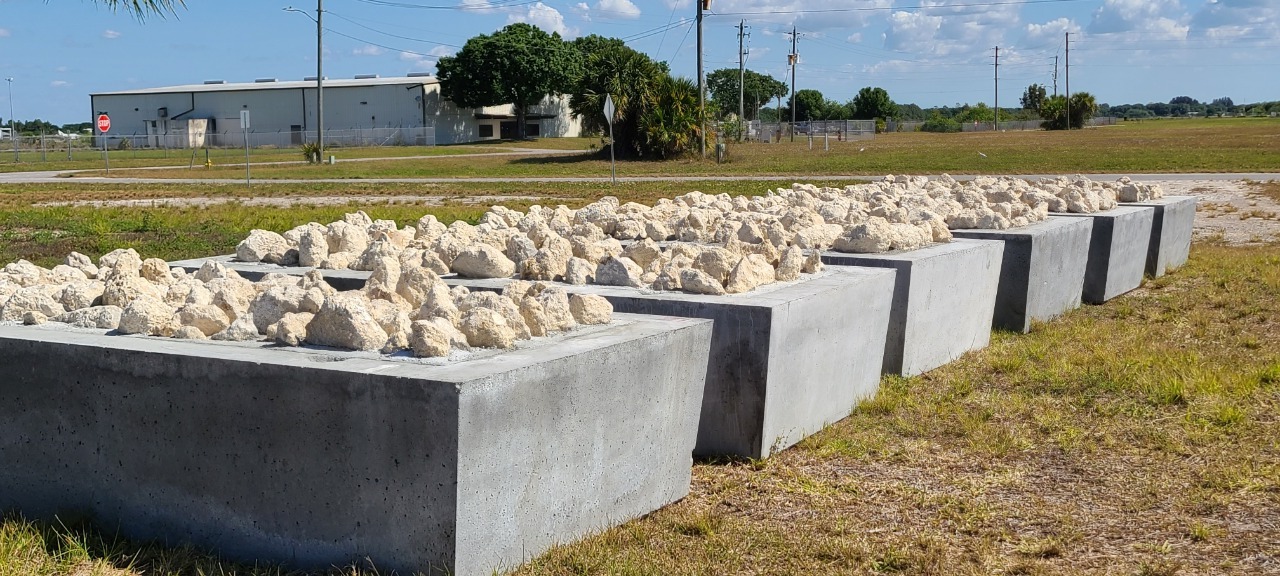 ARTIFICIAL REEF
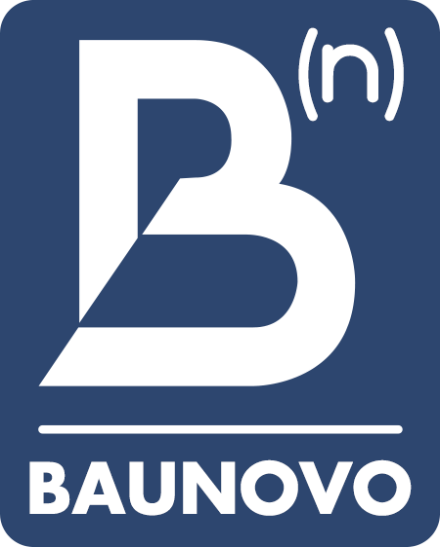 BROWARD COUNTY – FLORIDA MITIGATION
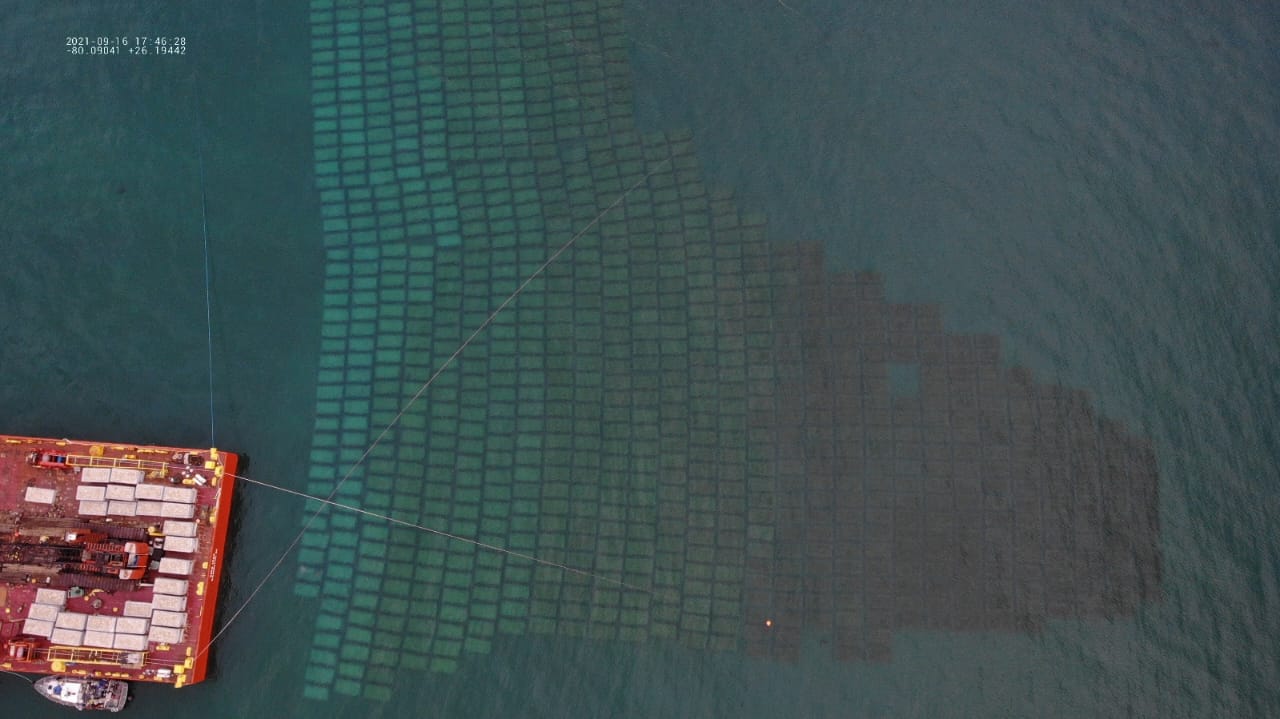 ARTIFICIAL REEF
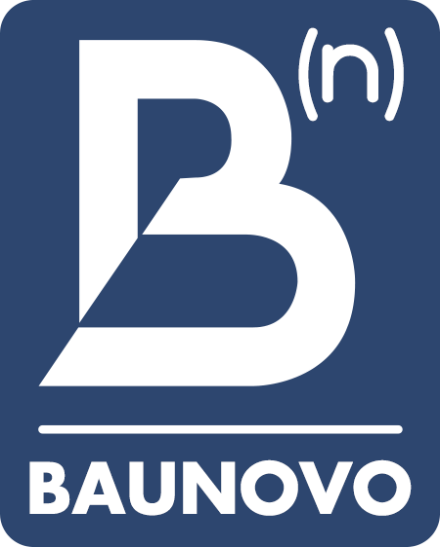 BROWARD COUNTY – FLORIDA MITIGATION
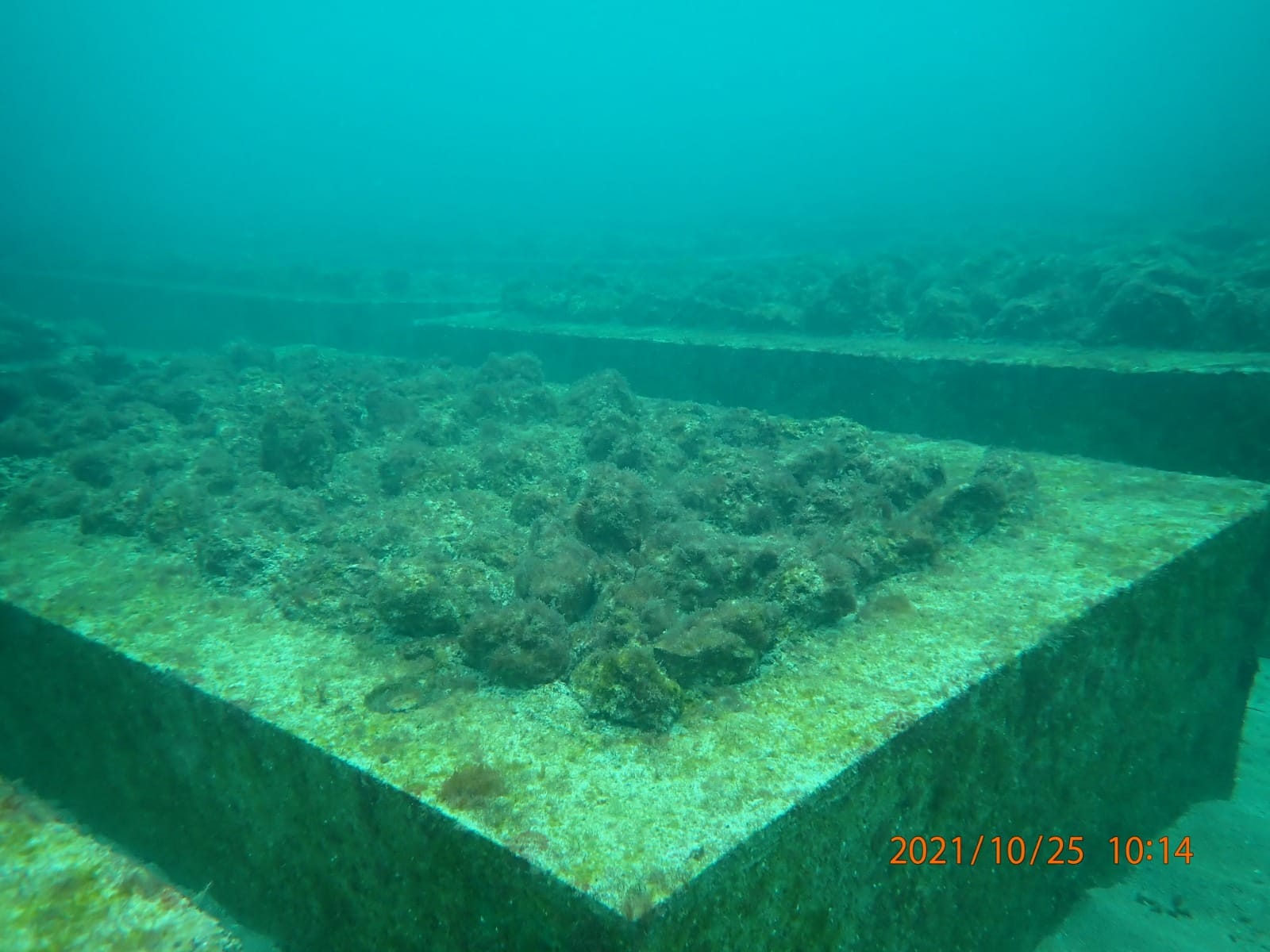 ARTIFICIAL REEF
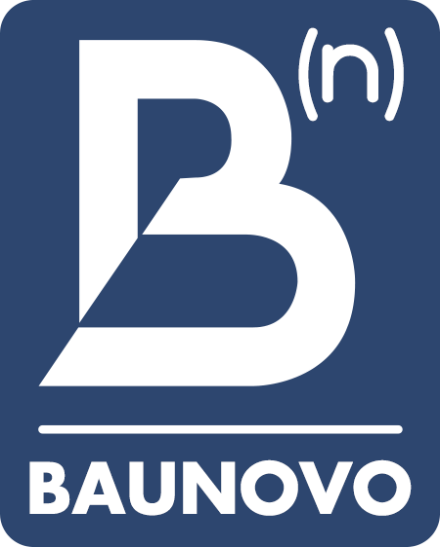 BROWARD COUNTY – FLORIDA MITIGATION
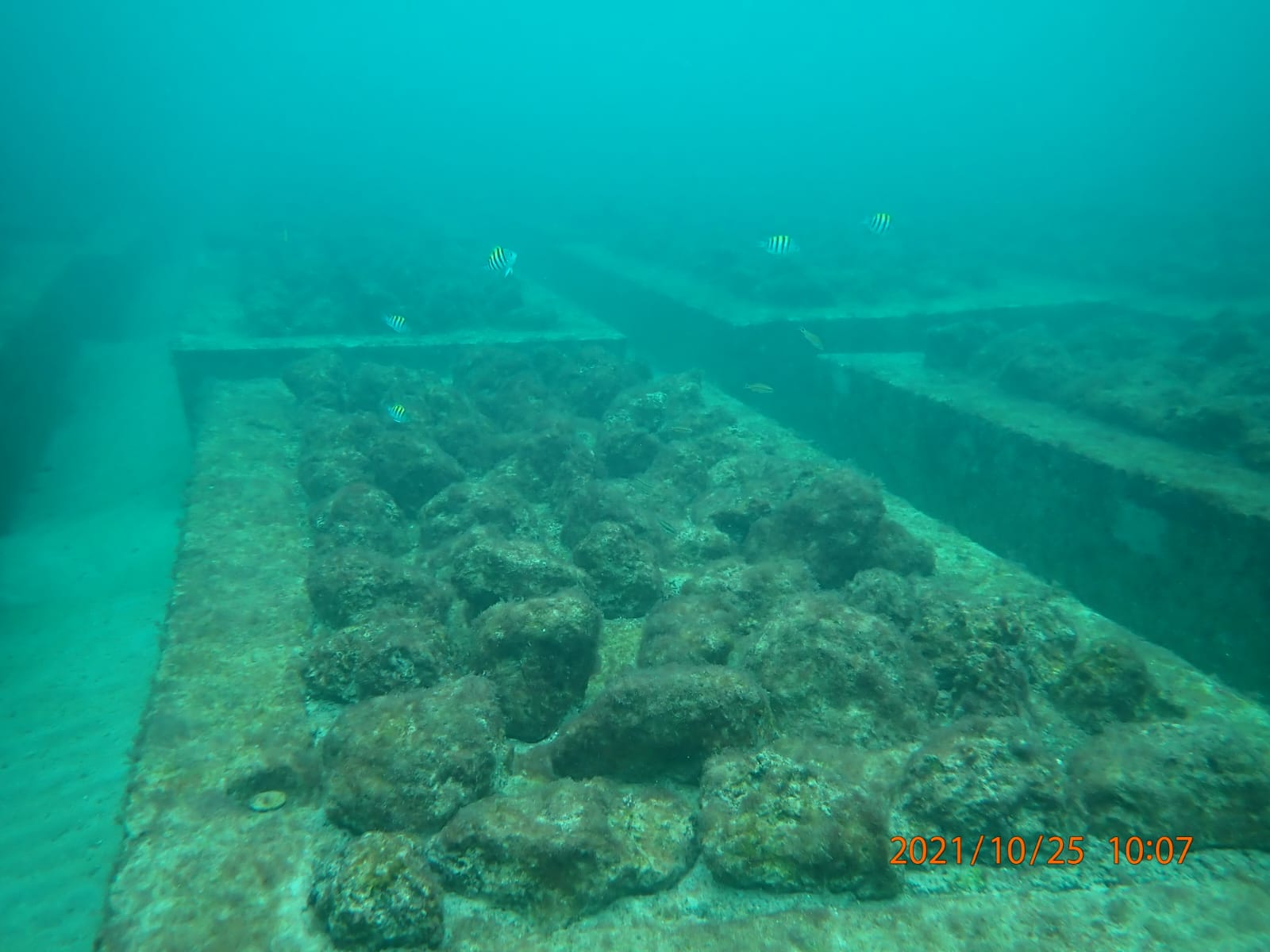 ARTIFICIAL REEF
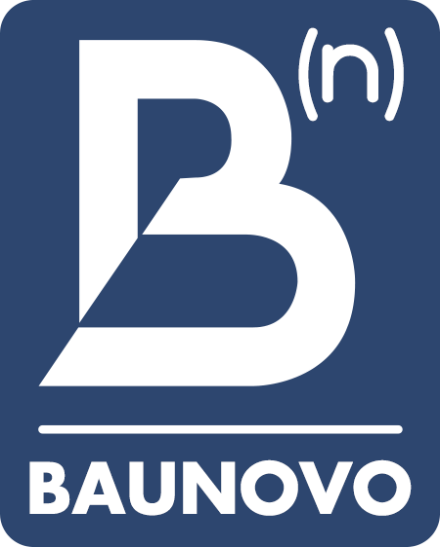 MIAMI BEACH MITIGATION PROTOTYPE
ARTIFICIAL REEF
THANK YOU VERY MUCH
Future Meeting Dates
*Register to join us for NHERI GSC Mini-Conference on Friday, May 26th, and the Academic Publishing Workshop with Jack Baker on Friday, June 9th.
3rd Friday of every month at 11:00am
CST
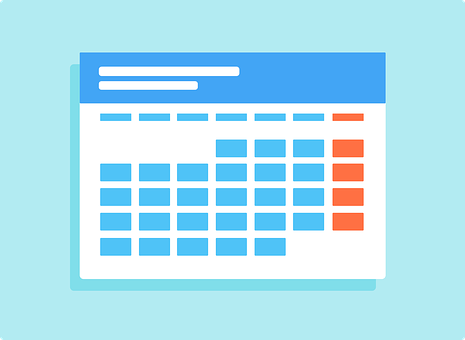 May
19